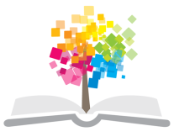 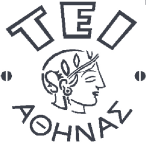 Ανοικτά Ακαδημαϊκά Μαθήματα στο ΤΕΙ Αθήνας
Δημιουργία Ανοιχτού Ακαδημαϊκού Μαθήματος στην πλατφόρμα openeclass
Ομάδα ανάπτυξης Ανοιχτών Ακαδημαϊκών Μαθημάτων
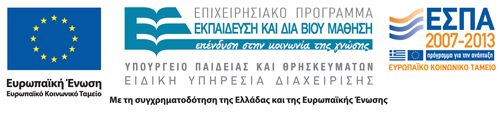 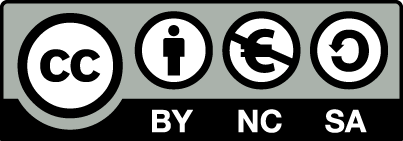 Σύνδεση στην πλατφόρμα
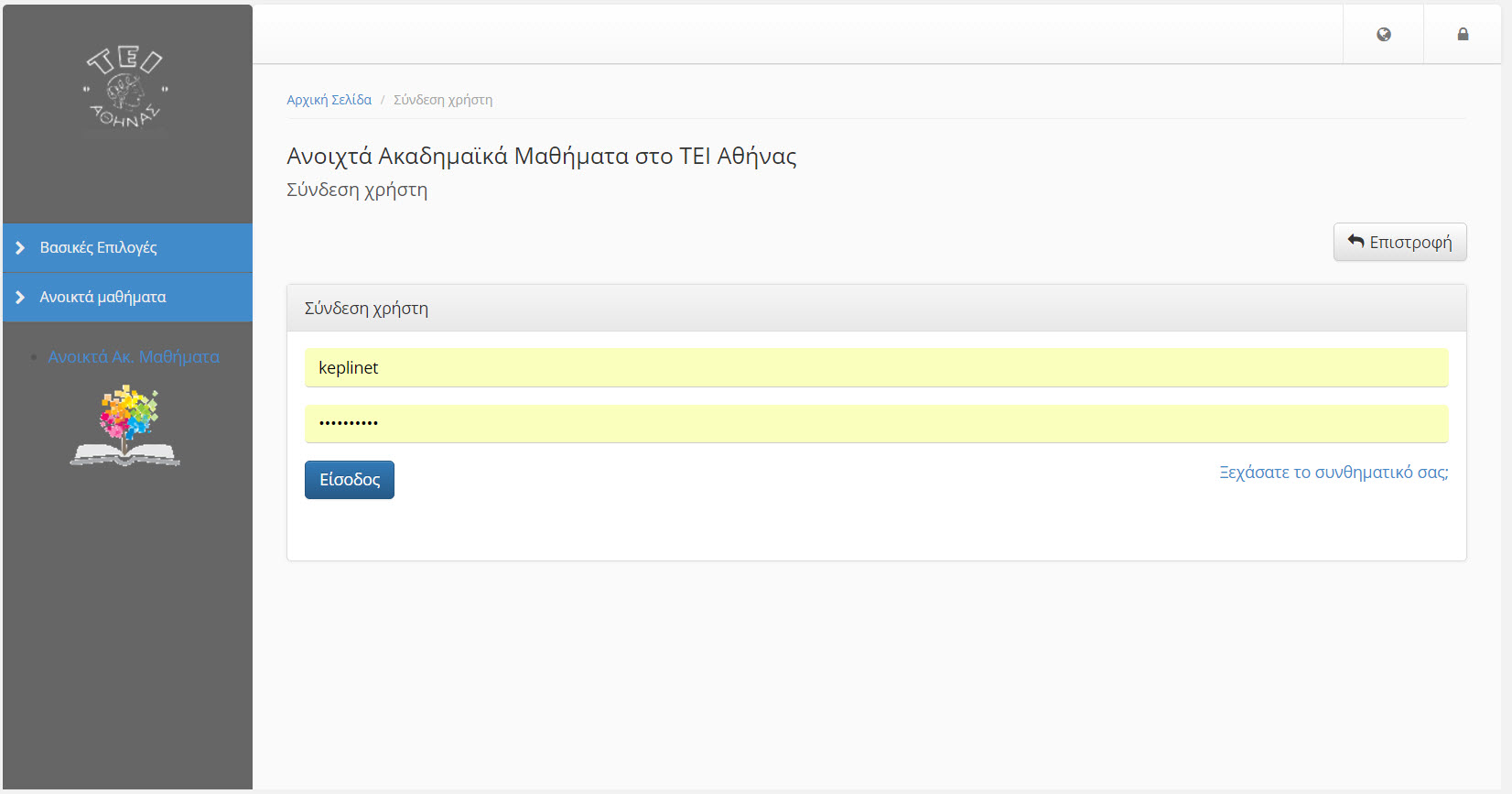 Για να συνδεθούμε χρησιμοποιούμε τα στοιχεία ηλεκτρονικού μας λογαριασμού στο ΤΕΙ Αθήνας
Δημιουργία μαθήματος
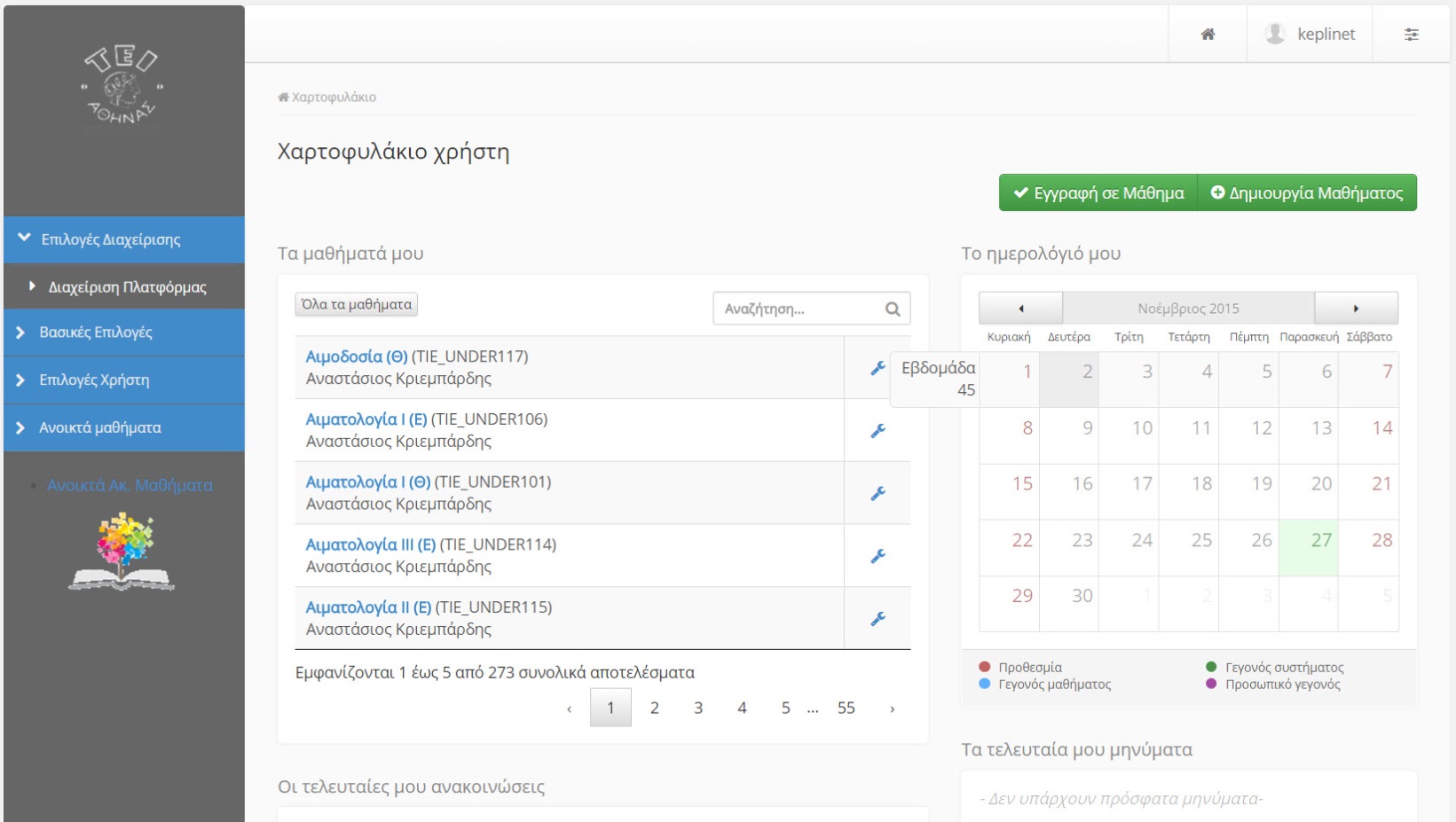 Για να δημιουργήσουμε ένα νέο μάθημα επιλέγουμε τη «Δημιουργία μαθήματος»
Δημιουργία μαθήματος
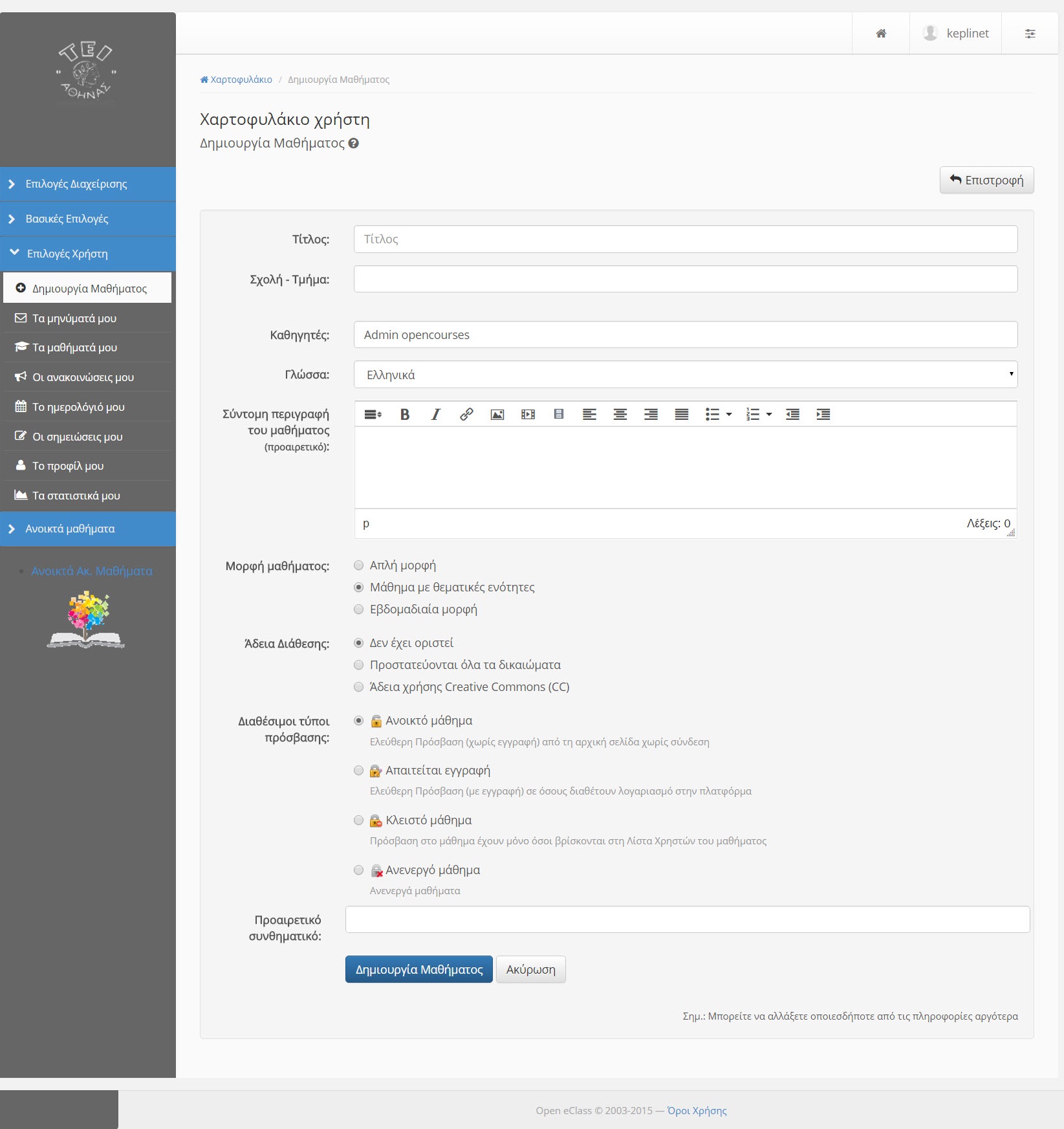 Τίτλος μαθήματος
Σχολή και Τμήμα
Ονοματεπώνυμο διδάσκοντα
Περιγραφή του μαθήματος
Μορφή μαθήματος. Επιλέγουμε «Μάθημα με θεματικές ενότητες
Δημιουργία μαθήματος
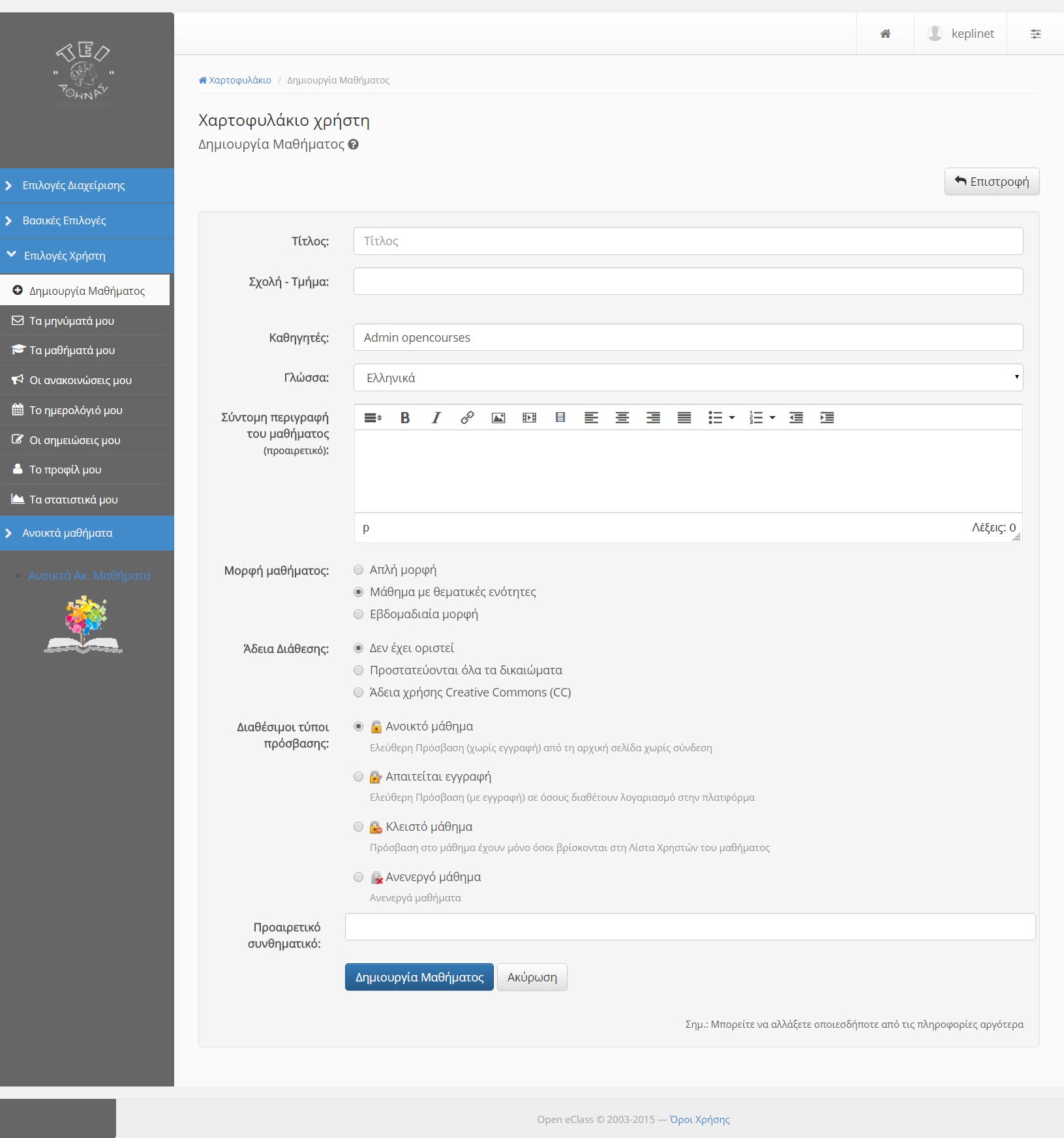 Στην «Άδεια διάθεσης επιλέγουμε την άδεια CC-αναφορά-Μη εμπορική χρήση-παρόμοια διανομή η οποία έχει επιλεγεί από το Ίδρυμα ως η επίσημη άδεια διάθεσης των Ανοιχτών Ακαδημαϊκών Μαθημάτων
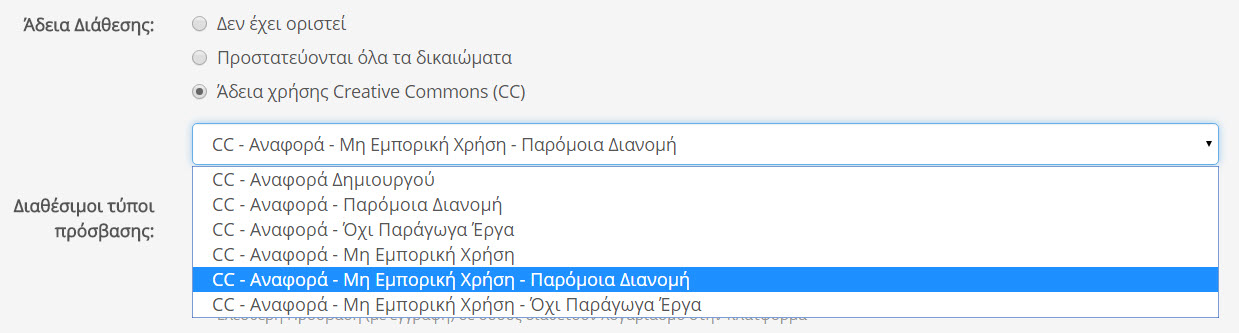 Επιλέγουμε «Ανοιχτό μάθημα»
Τέλος επιλέγουμε «Δημιουργία μαθήματος»
Επιτυχής δημιουργία μαθήματος
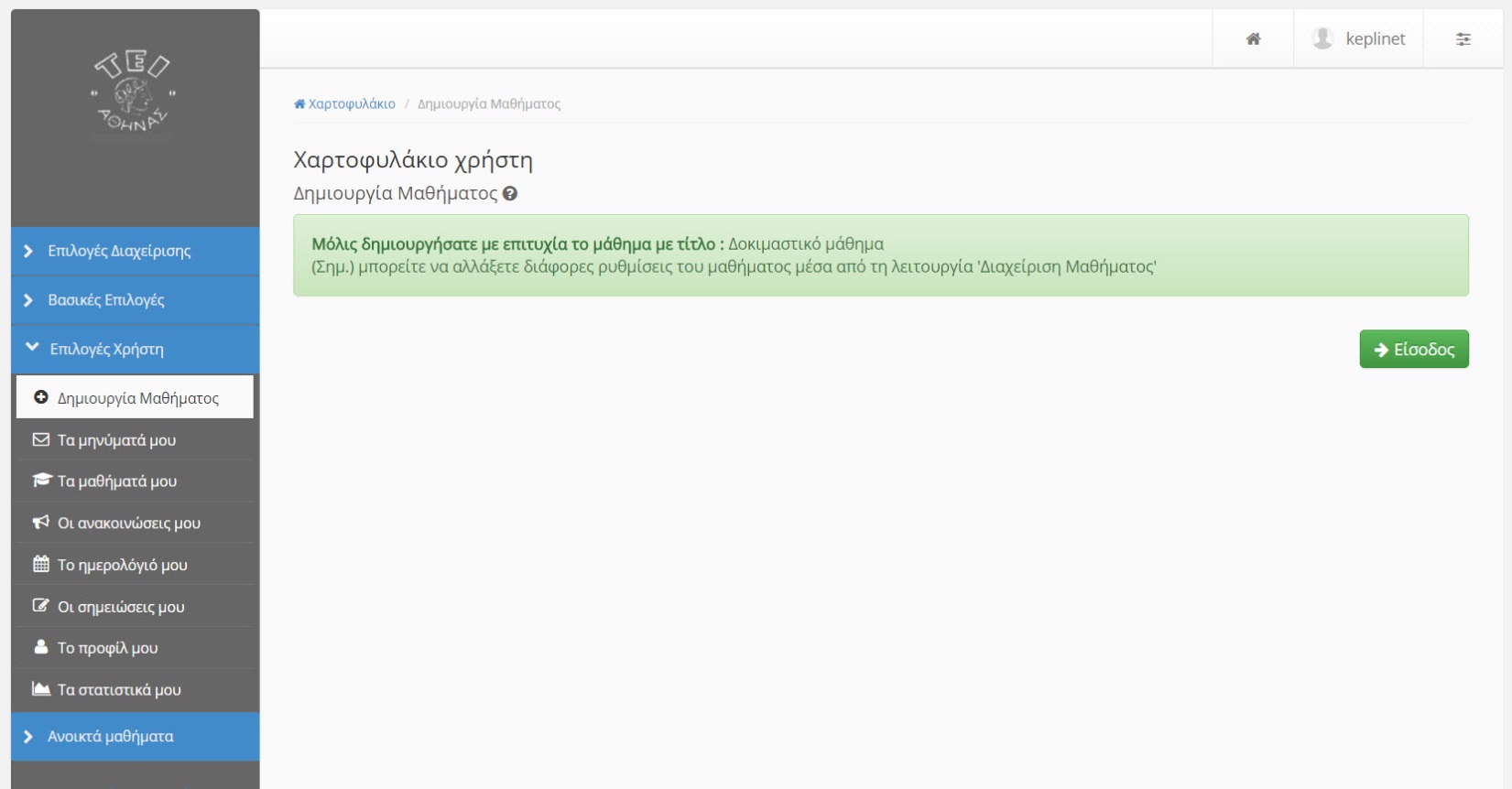 Εισαγωγική σελίδα
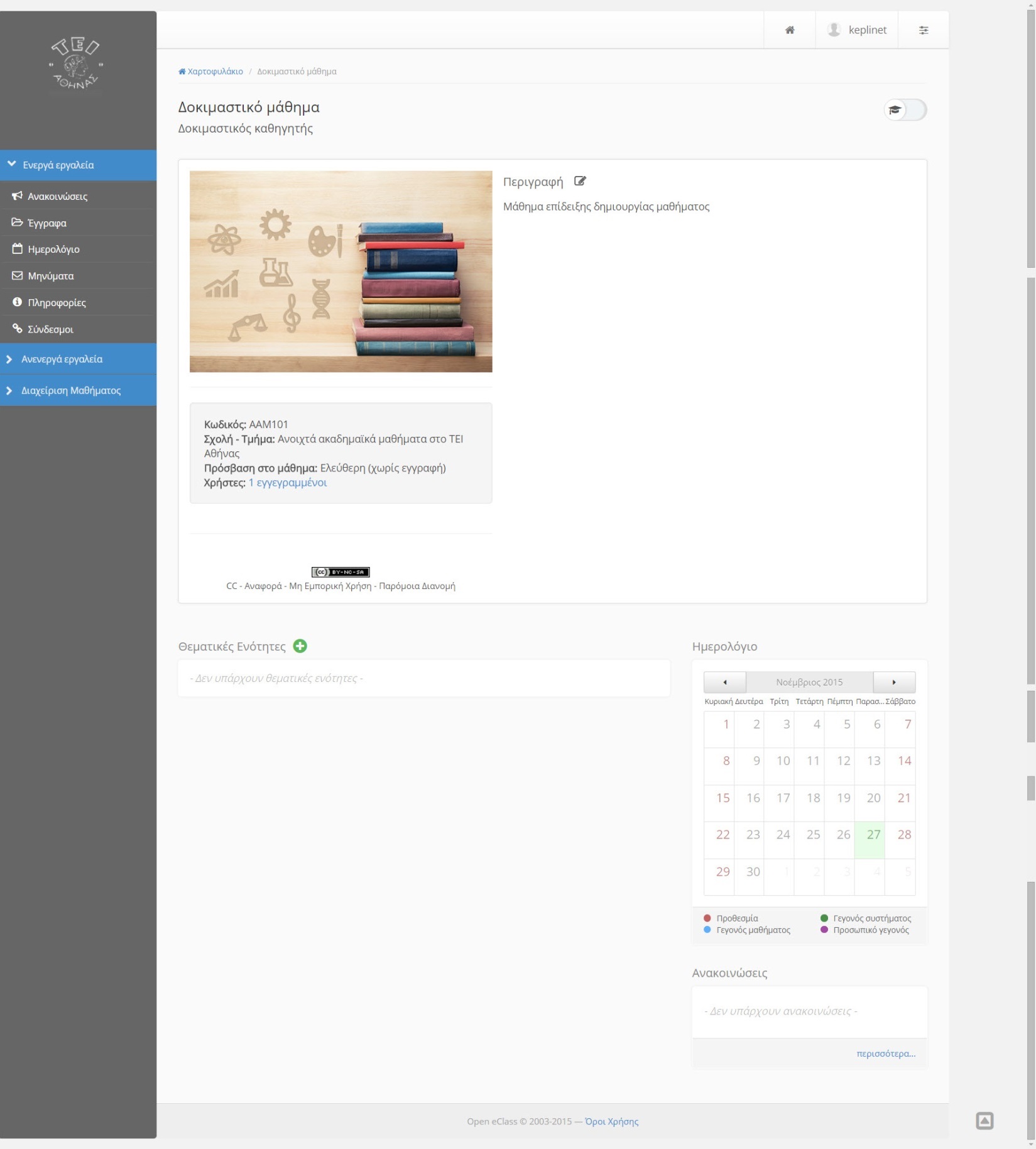 Εικόνα και Περιγραφή μαθήματος. Πατώντας το «μολύβι» μπορούμε να ορίσουμε εικόνα και να συμπληρώσουμε την περιγραφή του μαθήματος
Στοιχεία μαθήματος
Θεματικές ενότητες. 
Αφού συμπληρώσουμε τις βασικές πληροφορίες μπορούμε να προσθέσουμε τις θεματικές ενότητες του μαθήματος
Επεξεργασία περιγραφής μαθήματος και ορισμός εικόνας μαθήματος
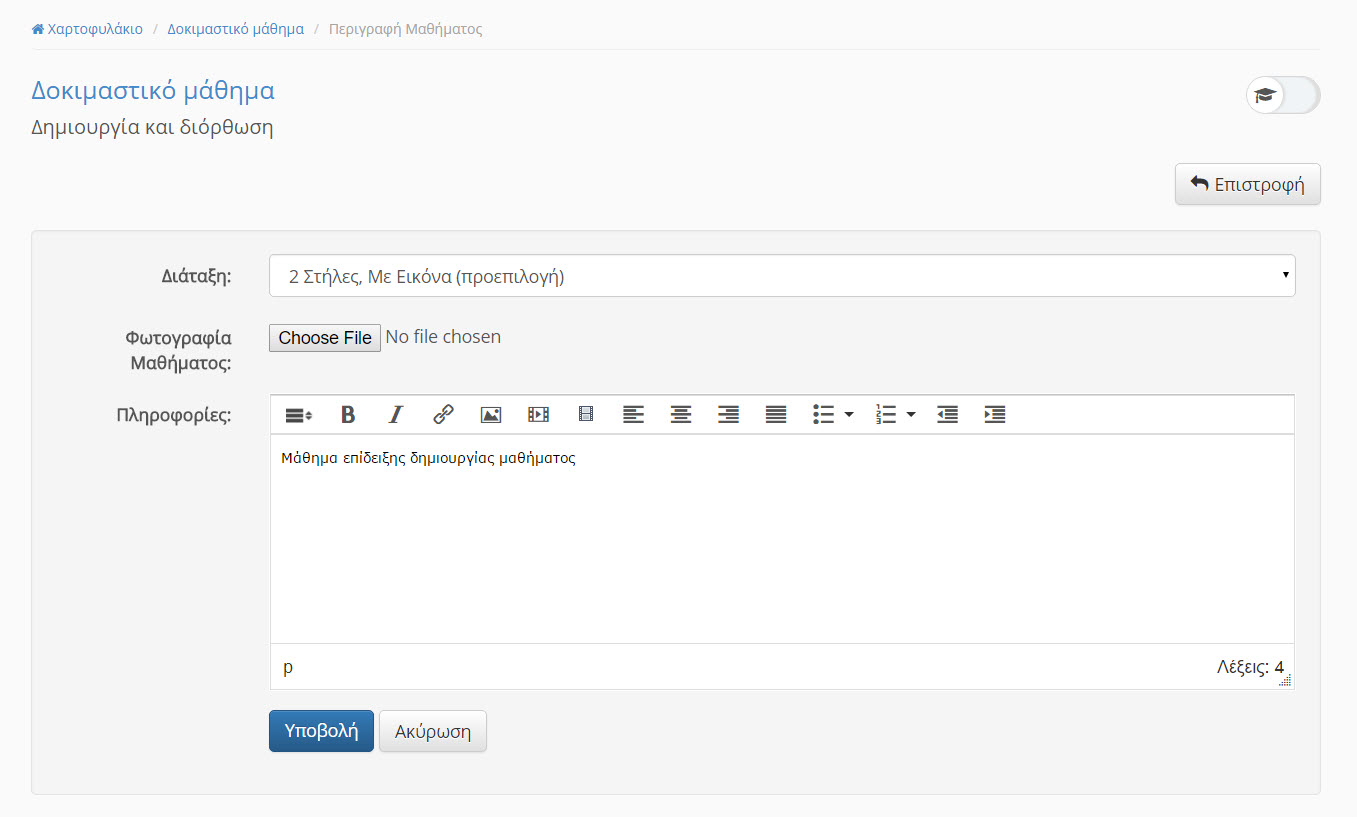 Επιλογή εικόνας
Επεξεργασία περιγραφής
Υποβολή αλλαγών
Προσθήκη θεματικών ενοτήτων
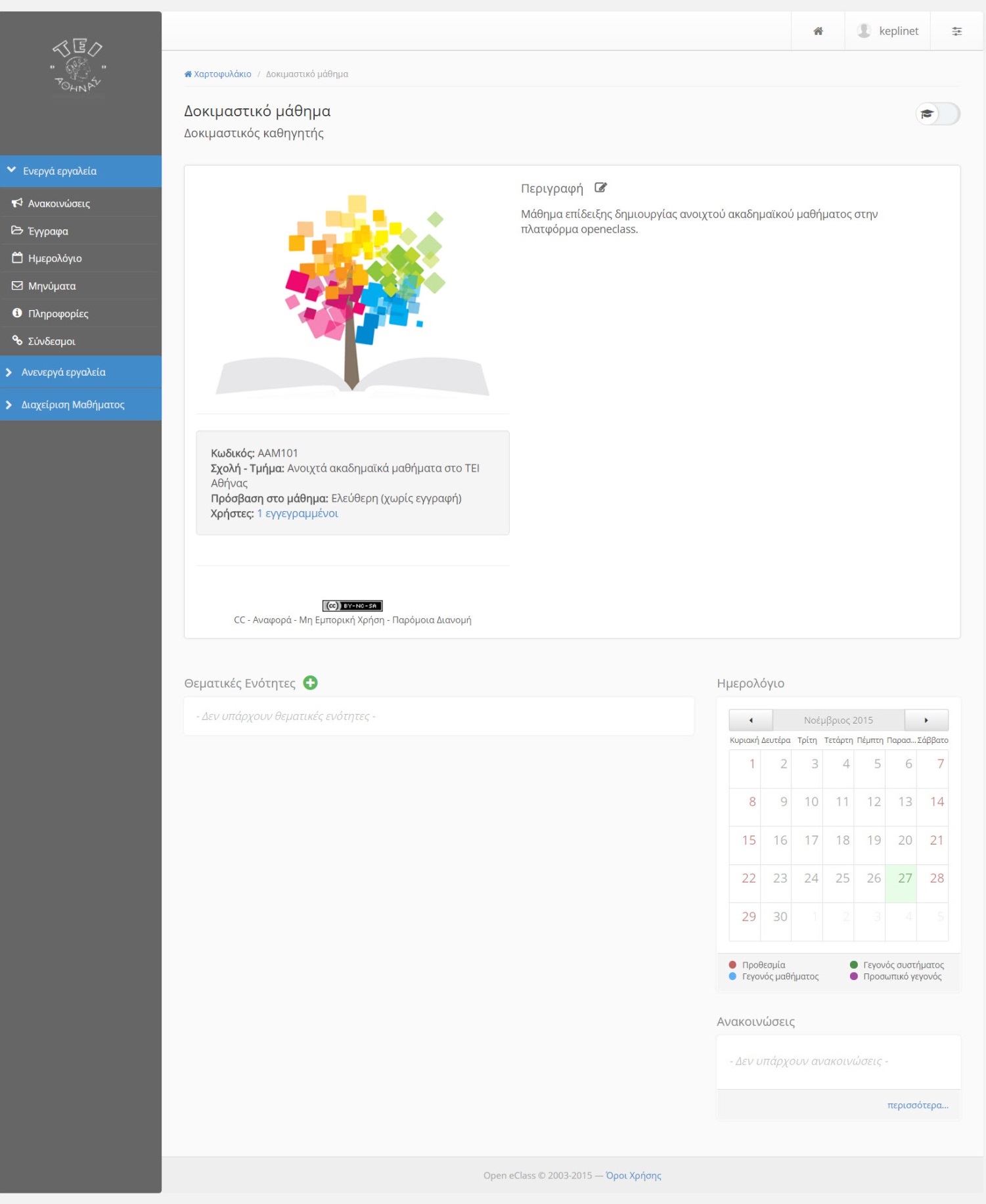 Προσθήκη θεματικών ενοτήτων
Επεξεργασία θεματικής ενότητας
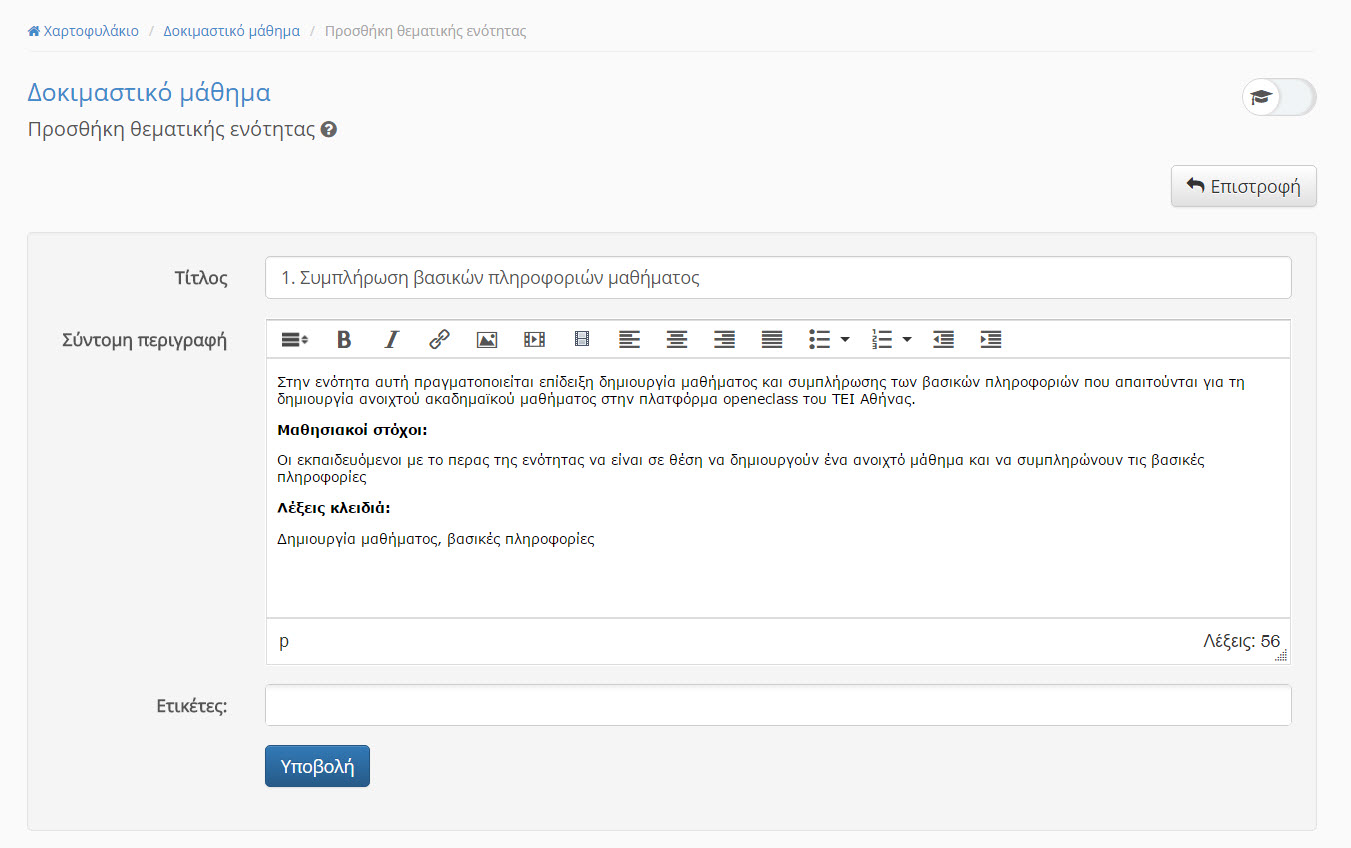 Ορισμός τίτλου θεματικής ενότητας
Συμπλήρωση:
Περιγραφής θεματικής ενότητας
Μαθησιακών στόχων
Λέξεων κλειδιών
Υποβολή αλλαγών
Επιτυχής δημιουργία θεματικής ενότητας
Επιλέγοντας το μάθημά μας από το μενού μπορούμε να δούμε την εισαγωγική σελίδα και την επιτυχή προσθήκη της θεματικής ενότητας
Επαναλαμβάνουμε τη διαδικασία για τις αντίστοιχες θεματικές ενότητες που επιθυμούμε να δημιουργήσουμε.
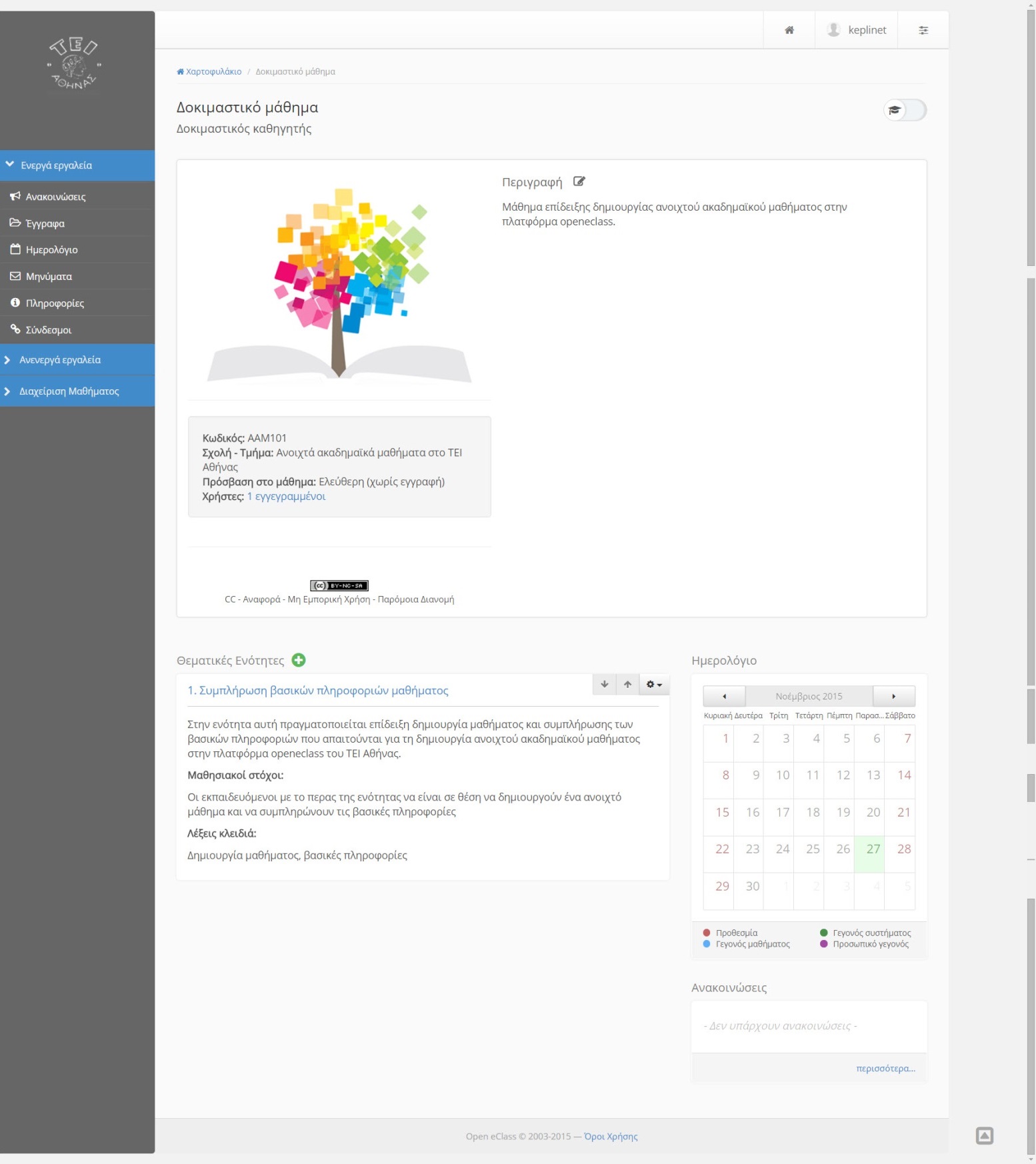 Μεταδεδομένα μαθήματος
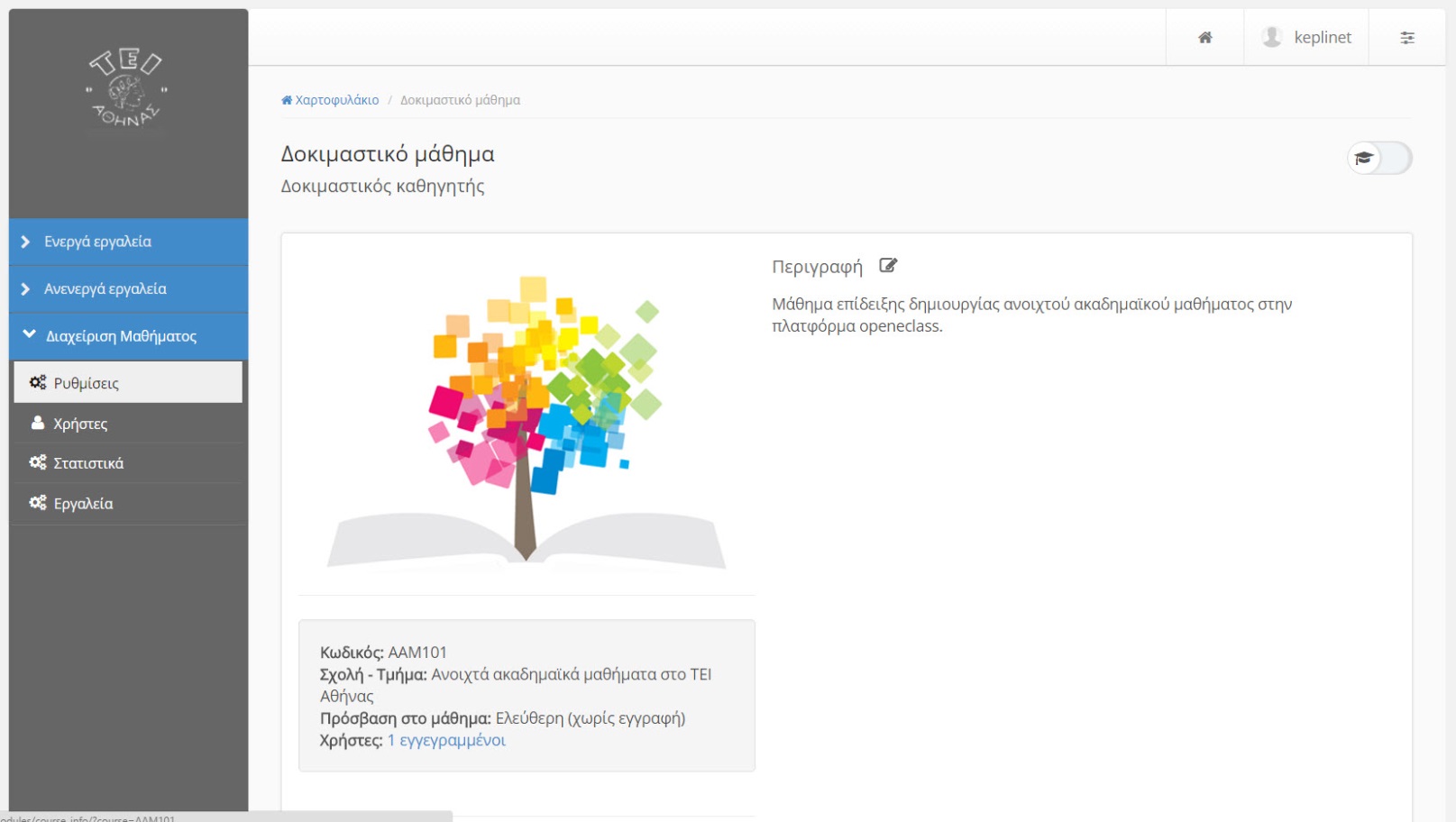 Για να συμπληρώσουμε τις επόμενες πληροφορίες ή μεταδεδομένα του μαθήματος επιλέγουμε από τη «Διαχείριση μαθήματος» τις «Ρυθμίσεις»
Μεταδεδομένα μαθήματος
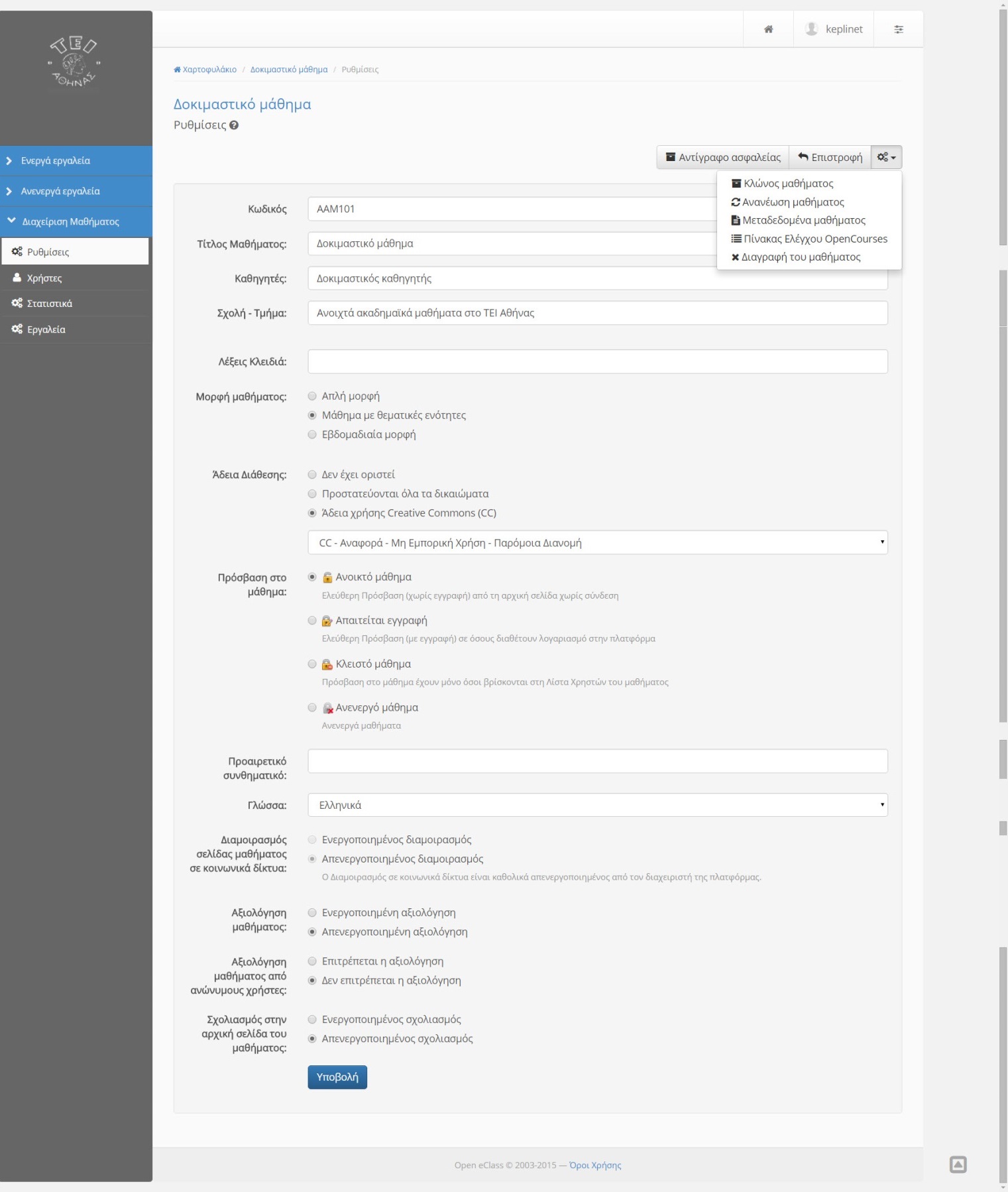 Επιλέγοντας το κουμπί «γρανάζι» μπορούμε να μεταβούμε στα μεταδεδομένα του μαθήματος
Στη σελίδα αυτή μπορούμε να συμπληρώσουμε τις λέξεις-κλειδιά που αφορούν το μάθημα
Υποβολή αλλαγών
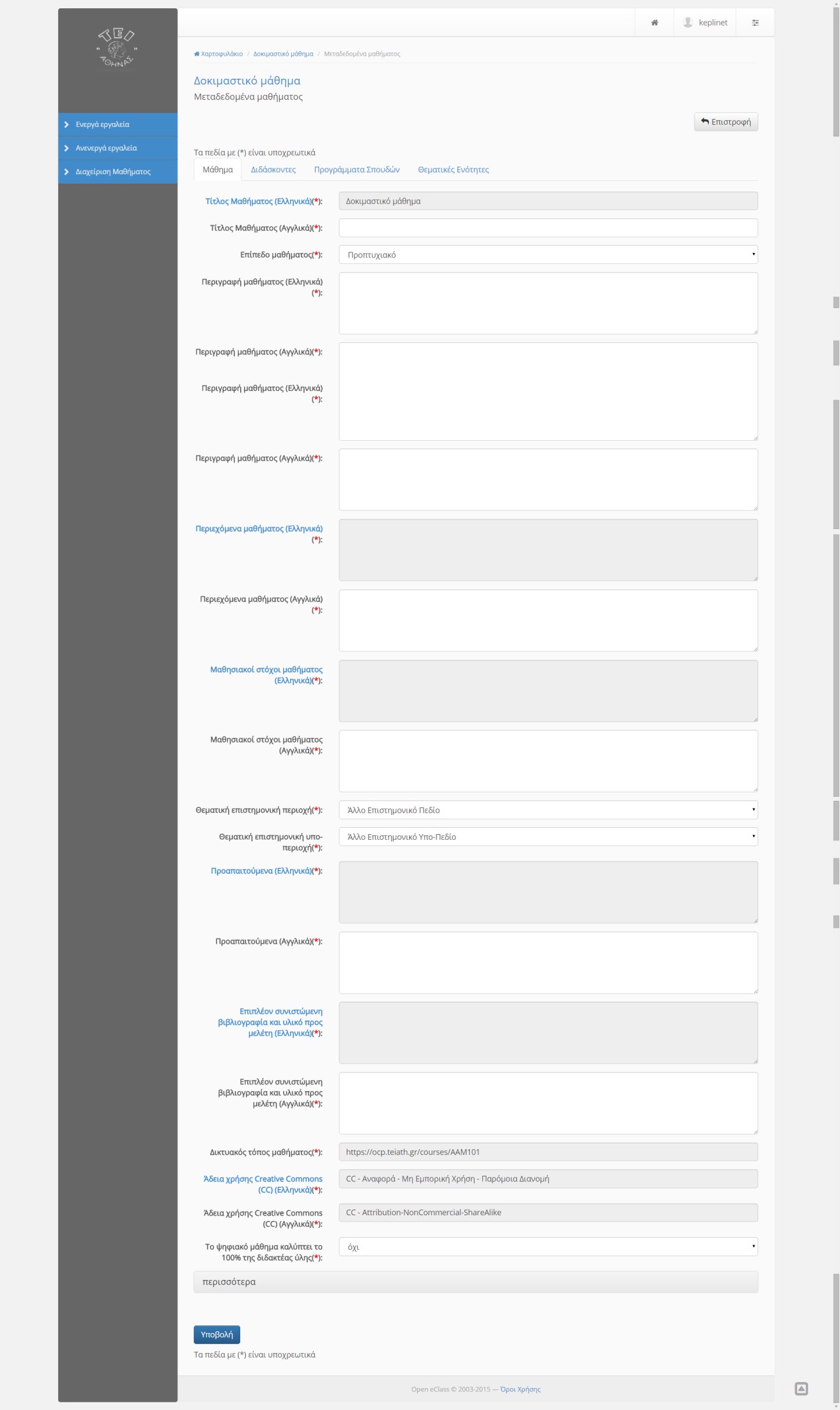 Αν δε θέλουμε να συμπληρώσουμε πληροφορίες στα αγγλικά απλά γράφουμε “not available”
Επίπεδο μαθήματος, προπτυχιακό/ μεταπτυχιακό
Επίπεδο μαθήματος, προπτυχιακό/ μεταπτυχιακό
Μεταδεδομένα - Μάθημα
Επιλογή επιστημονικής/  θεματικής περιοχής
Οι πληροφορίες με «μπλε» χρώμα συμπληρώνονται σε άλλη σελίδα και θα τις προσθέσουμε στη συνέχεια
Επιλογή «Ναι»
Υποβολή αλλαγών
Πληροφορίες μαθήματος
Σε αυτή τη σελίδα συμπληρώνουμε τις πληροφορίες του μαθήματος 
που εμφανίζονται με «μπλε χρώμα» στην προηγούμενη σελίδα.
Απλά επιλέγουμε μια από αυτές και η πλατφόρμα μας οδηγεί στην 
παρακάτω σελίδα.
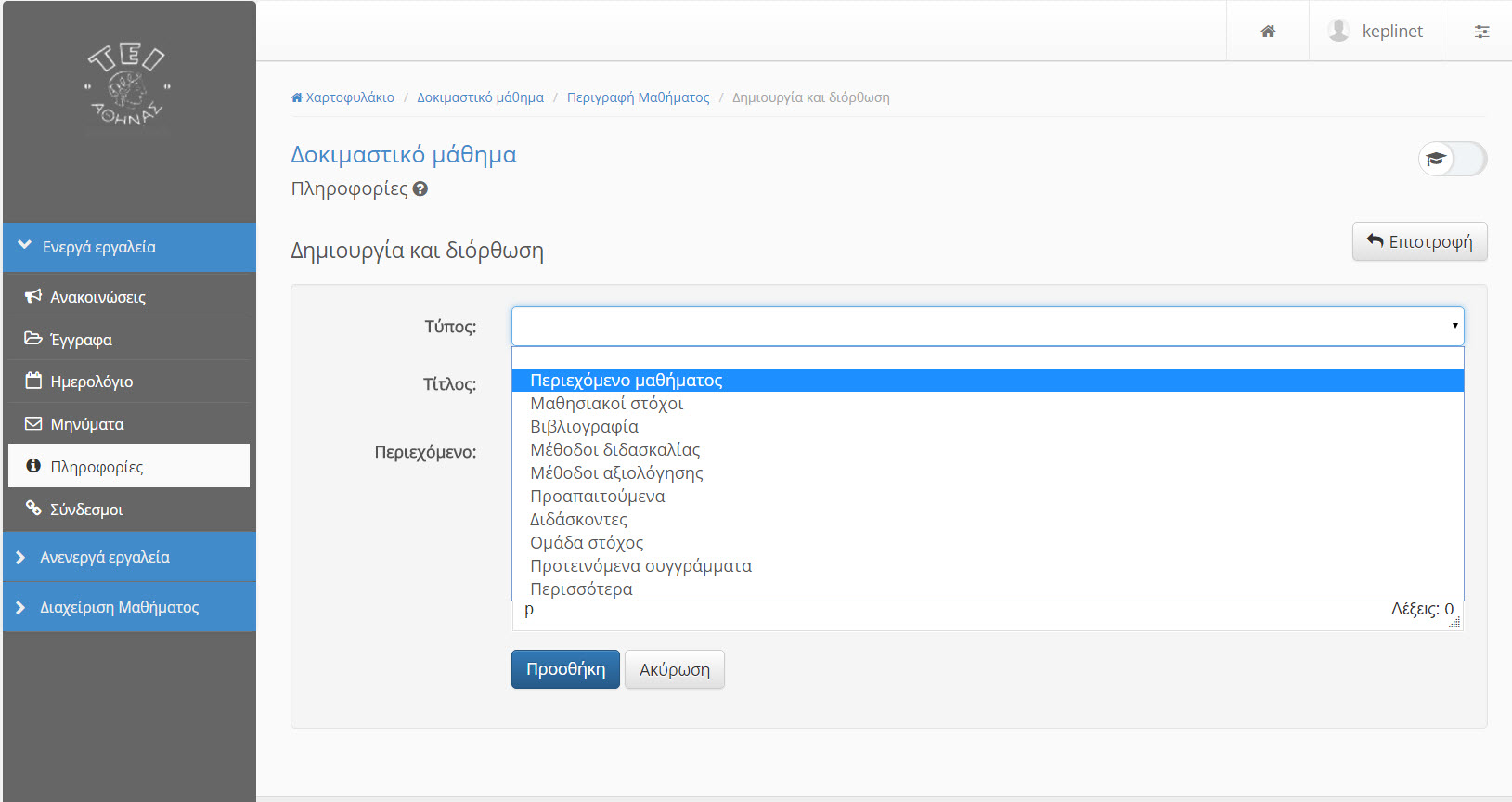 Προσθήκη πληροφορίας
Πληροφορίες μαθήματος
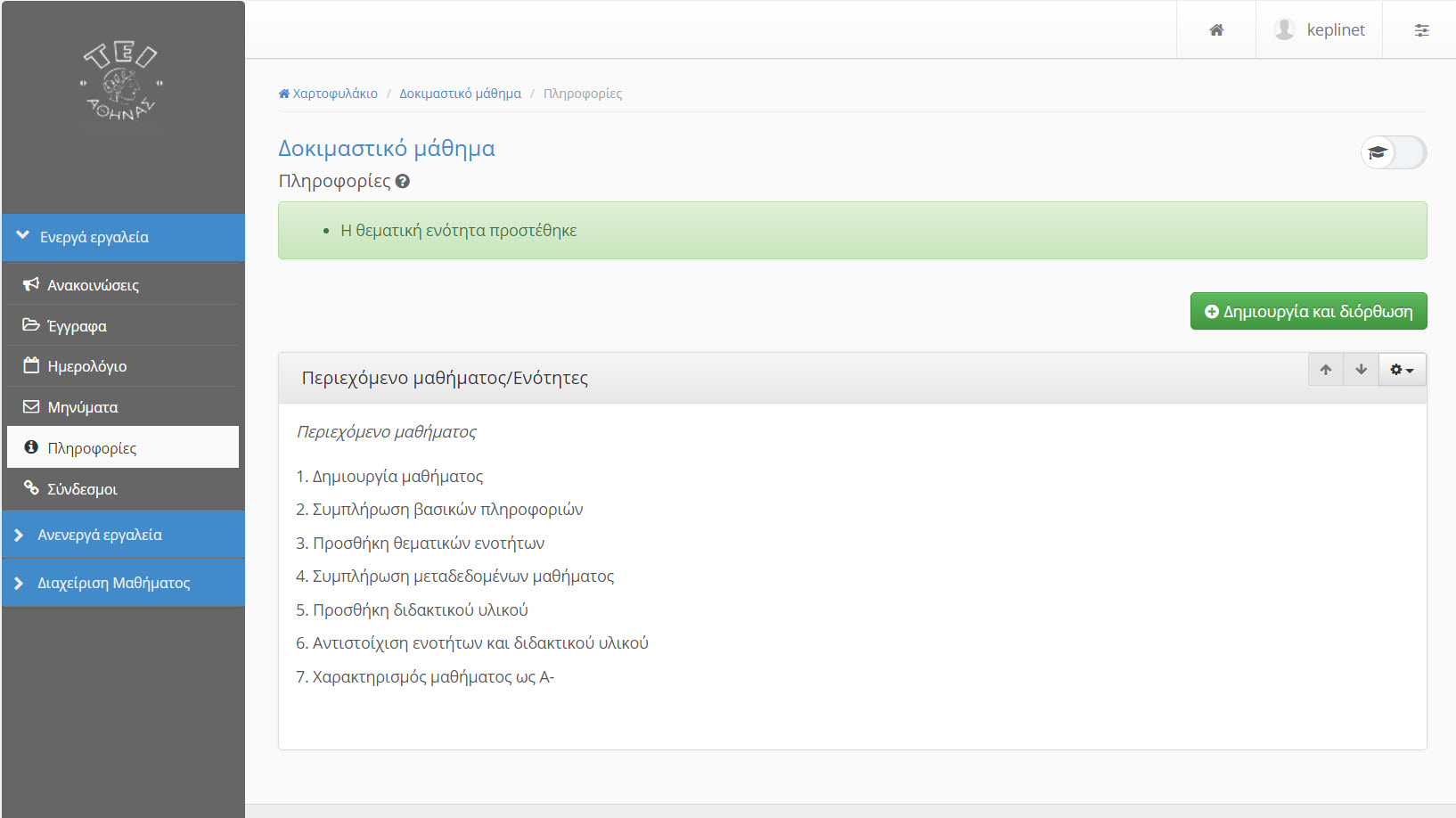 Επιλέγουμε «Δημιουργία και διόρθωση» για να προσθέσουμε και τις υπόλοιπες υποχρεωτικές πληροφορίες ενός ανοιχτού ακαδημαϊκού μαθήματος που είναι:
Μαθησιακοί στόχοι
Βιβλιογραφία
Προαπαιτούμενα
Προτεινόμενα συγγράμματα

Μπορούμε επίσης να συμπληρώσουμε αν θέλουμε και κάποιες από τις προαιρετικές πληροφορίες.
Επιστροφή στα μεταδεδομένα μαθήματος
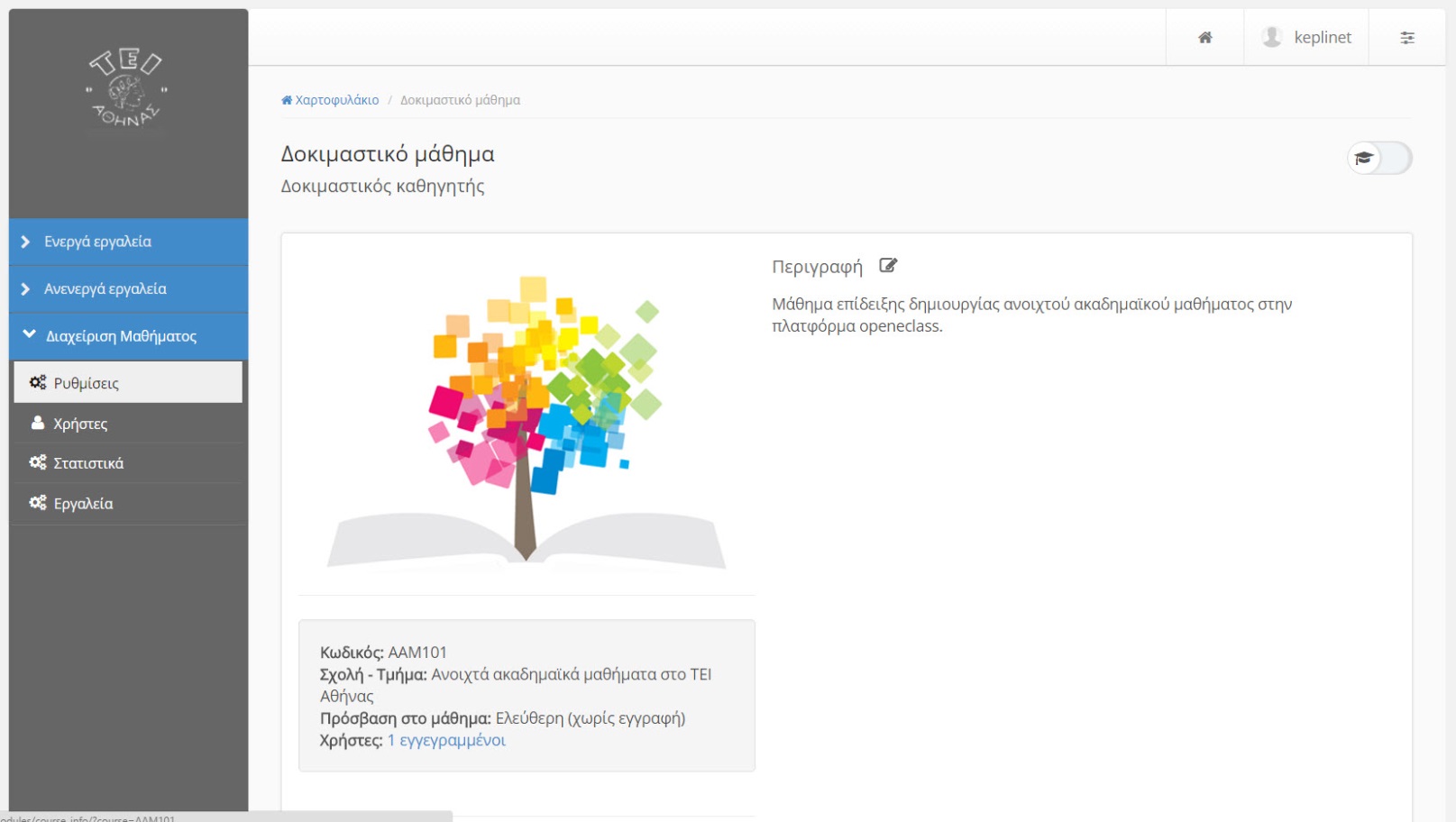 Επιστρέφουμε στα μεταδεδομένα μαθήματος επιλέγοντας Διαχείριση μαθήματος -> Ρυθμίσεις
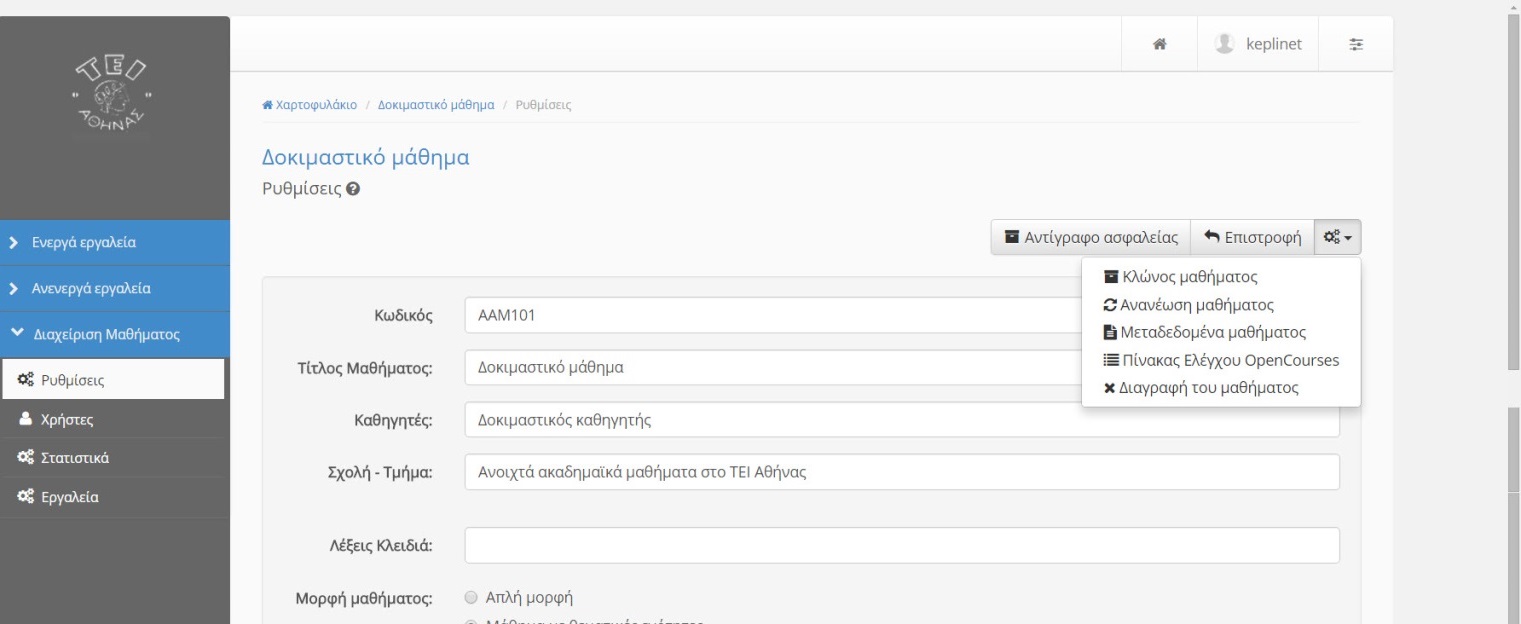 και στη συνέχεια επιλέγουμε το  κουμπί «γρανάζι»
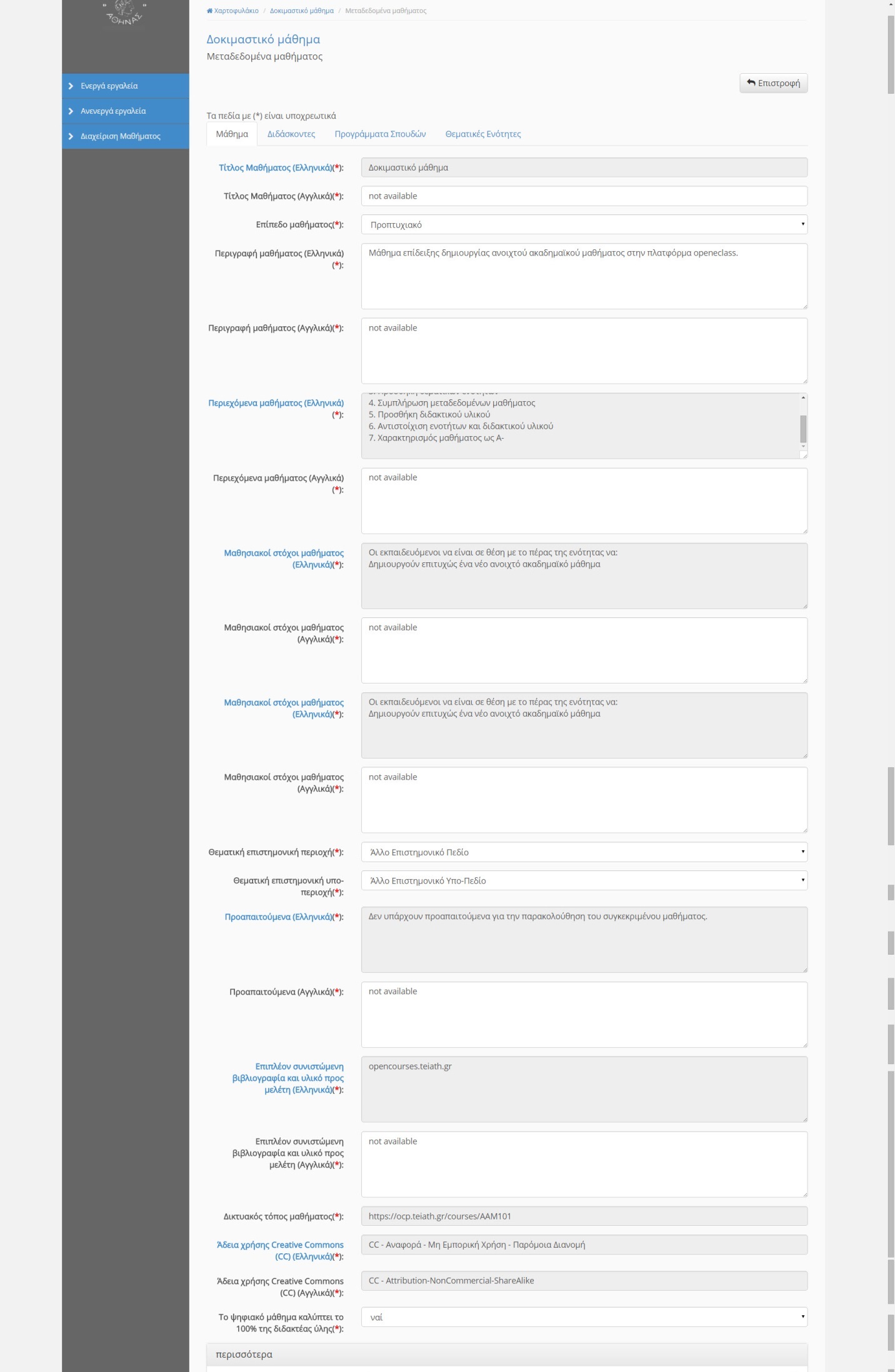 Μεταδεδομένα μαθήματος
Βλέπουμε τη σελίδα των μεταδεδομένων του μαθήματος όπου όλα τα υποχρεωτικά πεδία είναι συμπληρωμένα
Μεταδεδομένα μαθήματος
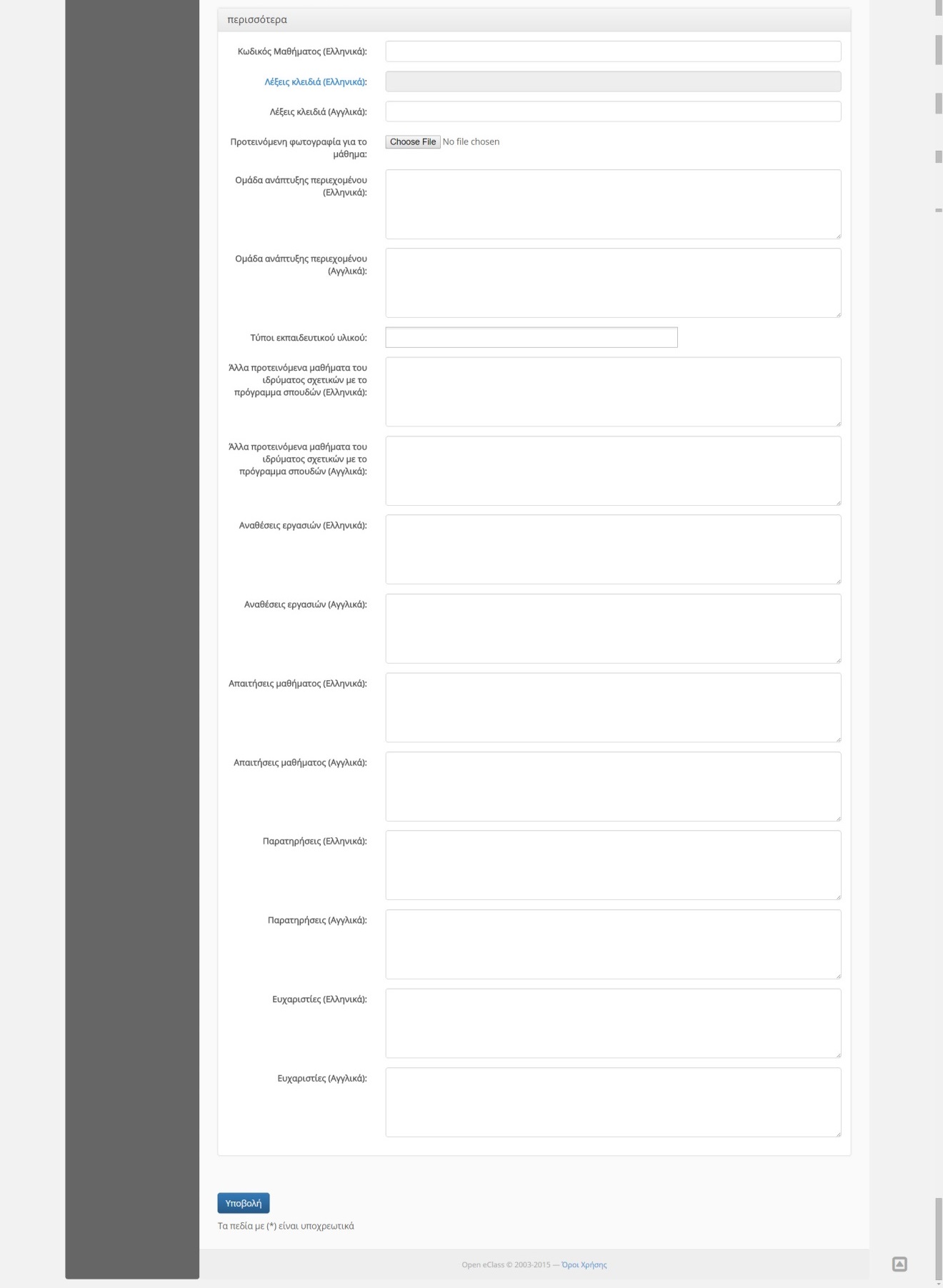 Στην ίδια σελίδα επιλέγοντας «περισσότερα» εμφανίζονται προαιρετικά μεταδεδομένα που μπορούμε αν θέλουμε να συμπληρώσουμε
Μεταδεδομένα μαθήματος«Διδάσκοντες»
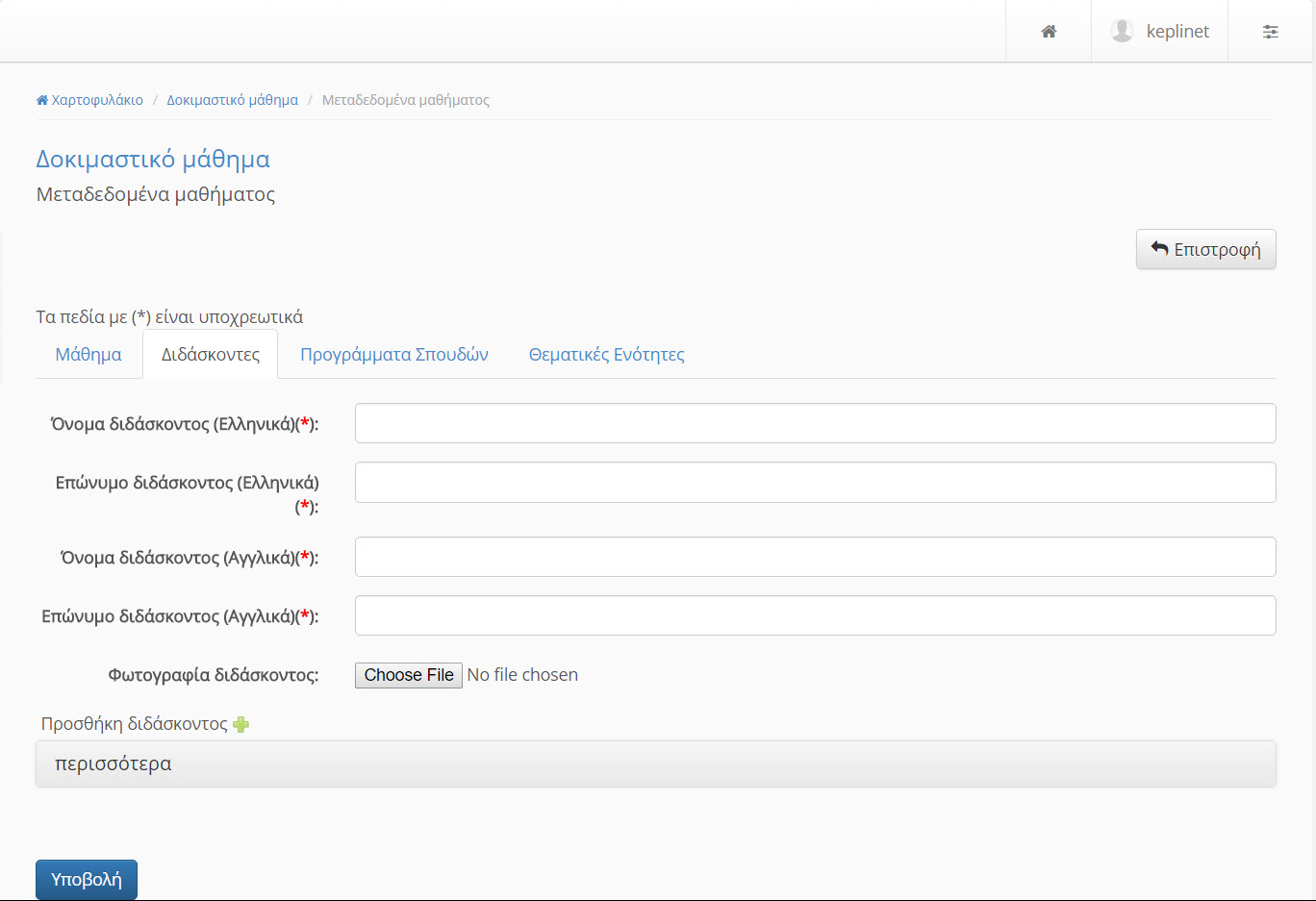 Στη σελίδα αυτή συμπληρώνουμε τις πληροφορίες για τον ή τους διδάσκοντες
Μπορούμε να επισυνάψουμε φωτογραφία και 
να προσθέσουμε περισσότερους διδάσκοντες
Υποβολή αλλαγών
Μεταδεδομένα μαθήματος«Προγράμματα Σπουδών»
Στη σελίδα αυτή συμπληρώνουμε τις πληροφορίες που σχετίζονται με το πρόγραμμα σπουδών. Επιλέγοντας «περισσότερα» συμπληρώνουμε το έτος σπουδών, το εξάμηνο, τον τύπο μαθήματος, τις διδακτικές ώρες  στο εξάμηνο (Χ*13, όπου Χ οι εβδομαδιαίες ώρες διδασκαλίας) και τις διδακτικές μονάδες. Τέλος επιλέγουμε «υποβολή».
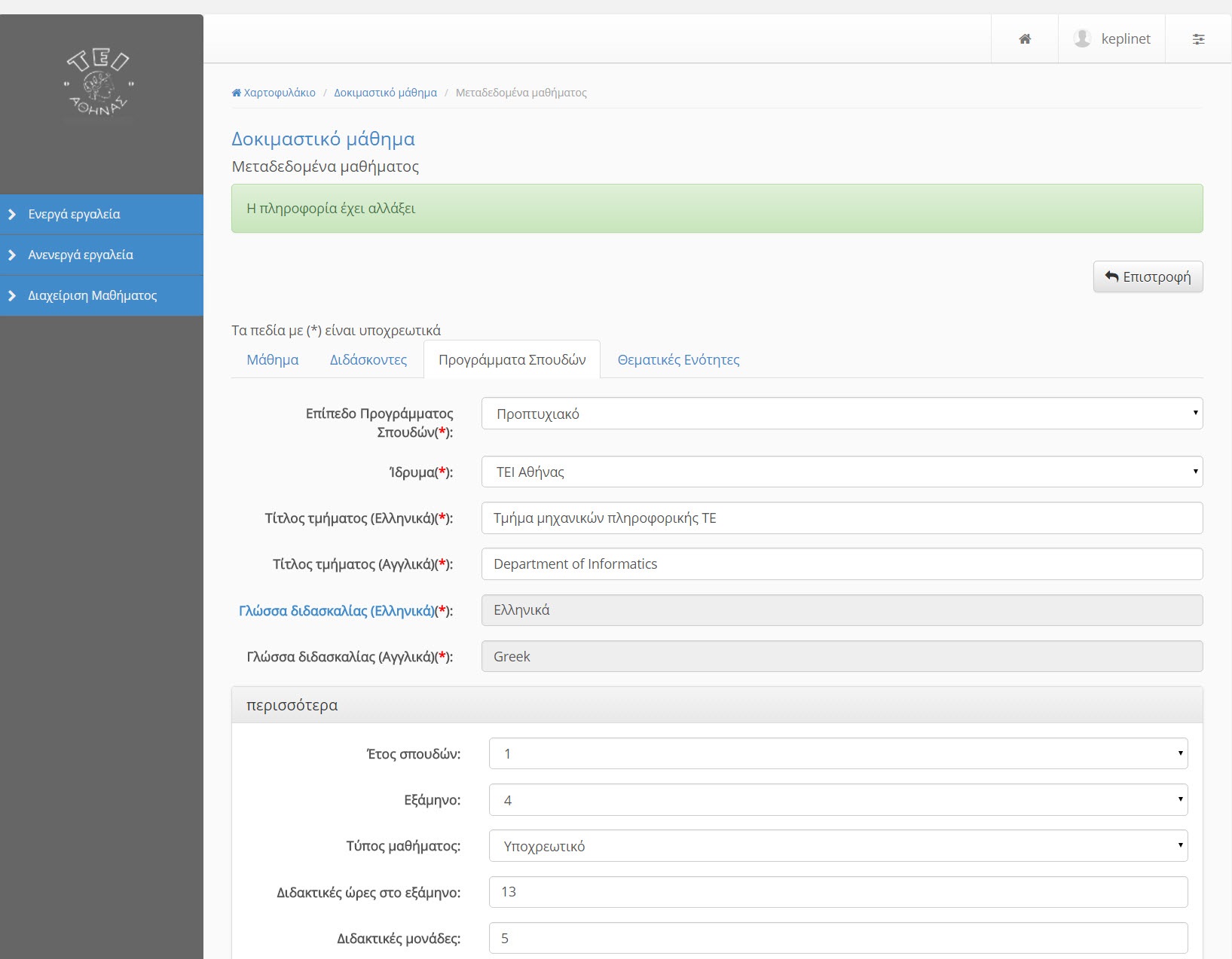 Μεταδεδομένα μαθήματος«Θεματικές Ενότητες»
Στη σελίδα αυτή συμπληρώνουμε τις «λέξεις – κλειδιά ανά ενότητα».
Επαναλαμβάνουμε τη διαδικασία για τον αντίστοιχο αριθμό ενοτήτων που έχουμε δημιουργήσει.
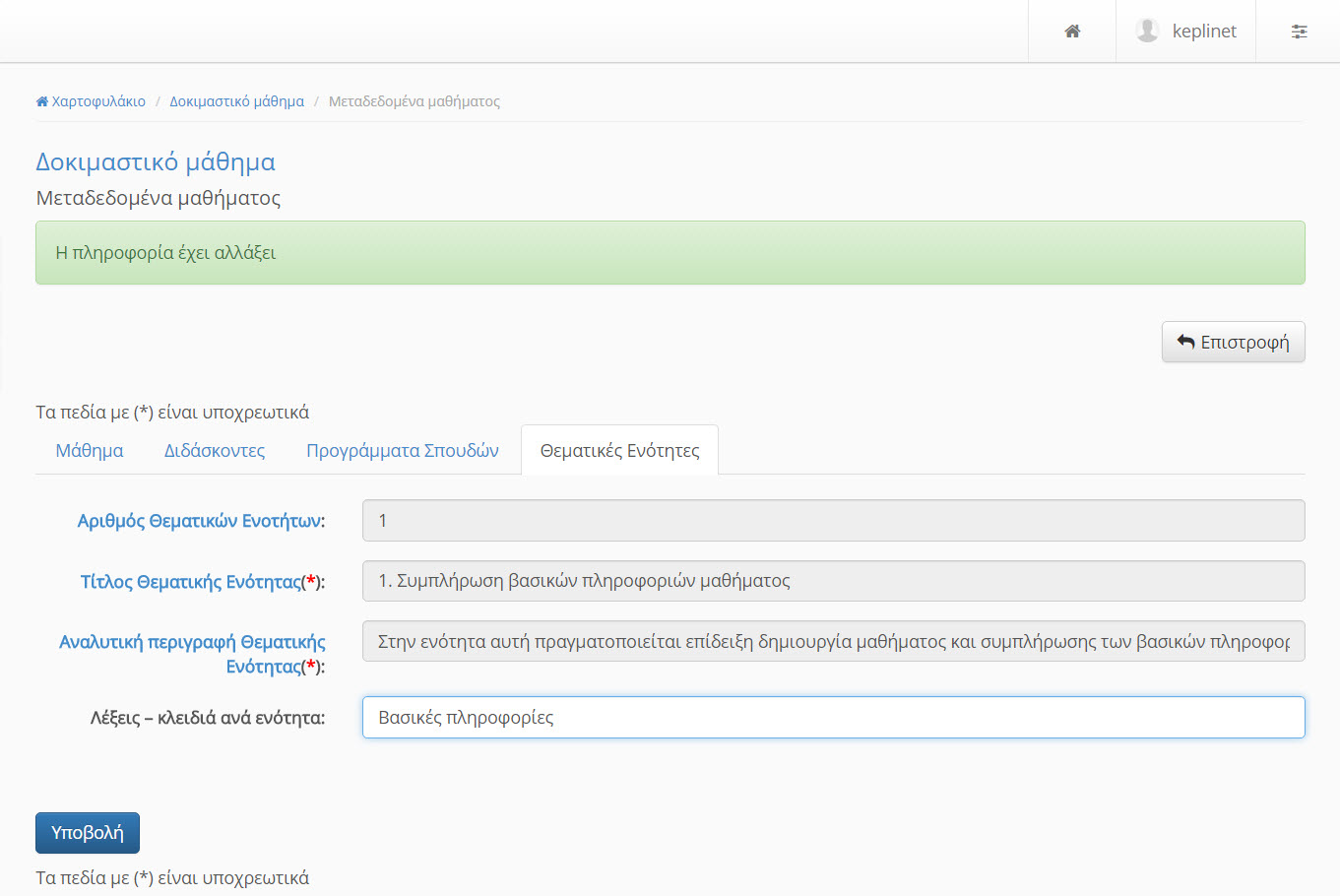 Υποβολή αλλαγών
Ανάρτηση εκπαιδευτικού υλικού
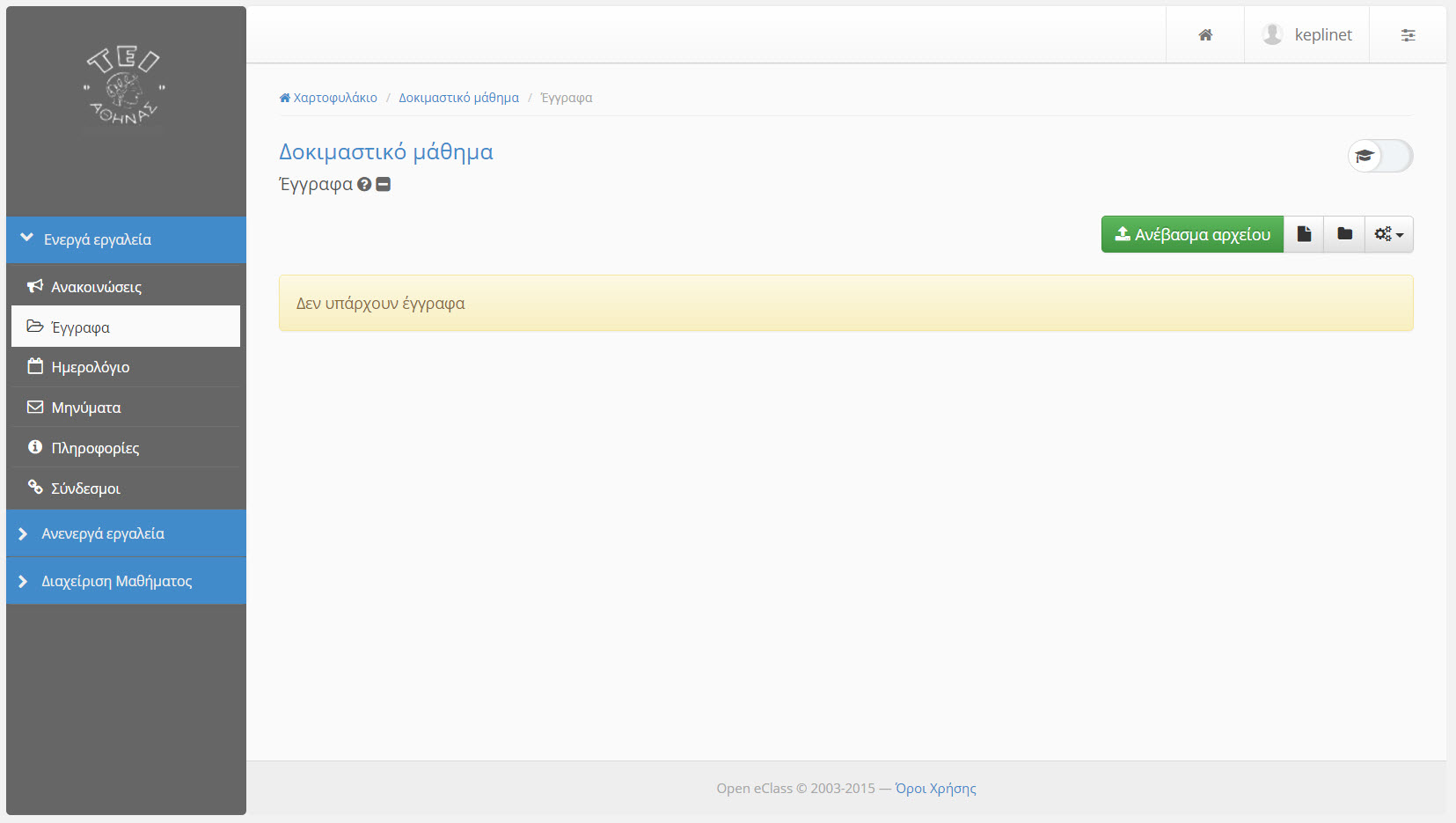 Δημιουργία καταλόγου
Από τα ενεργά εργαλεία του μαθήματος μεταβαίνουμε στα έγγραφα για να δημιουργήσουμε νέο κατάλογο/ φάκελο και να αναρτήσουμε το εκπαιδευτικό υλικό του μαθήματος
Δημιουργία καταλόγου
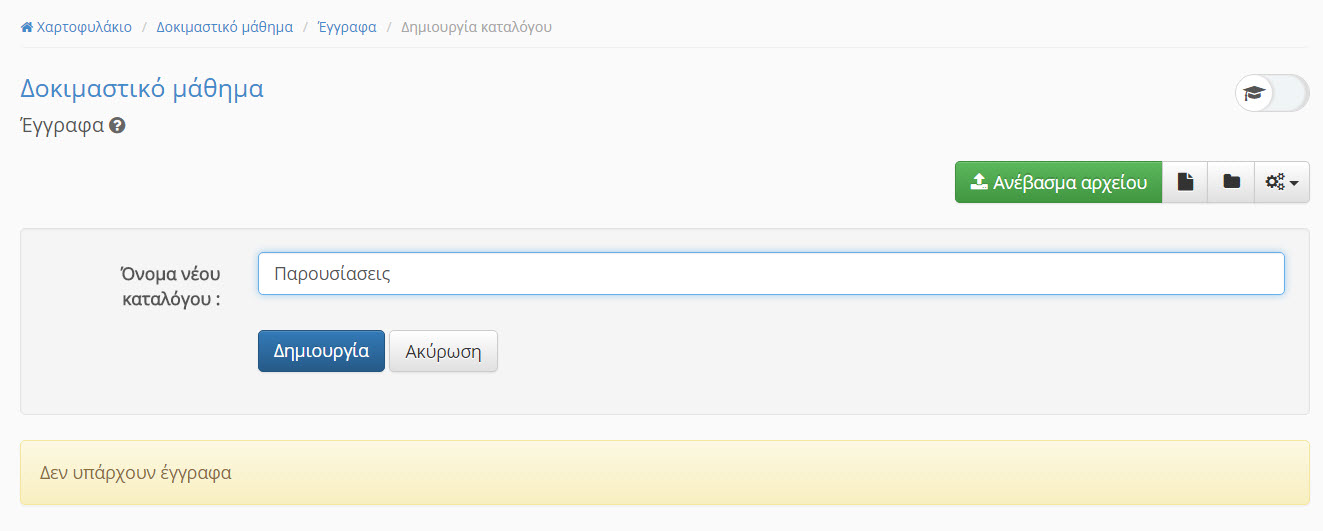 Γράφουμε την ονομασία που επιθυμούμε και στη συνέχεια επιλέγουμε «Δημιουργία»
Έγγραφα & ανέβασμα αρχείου
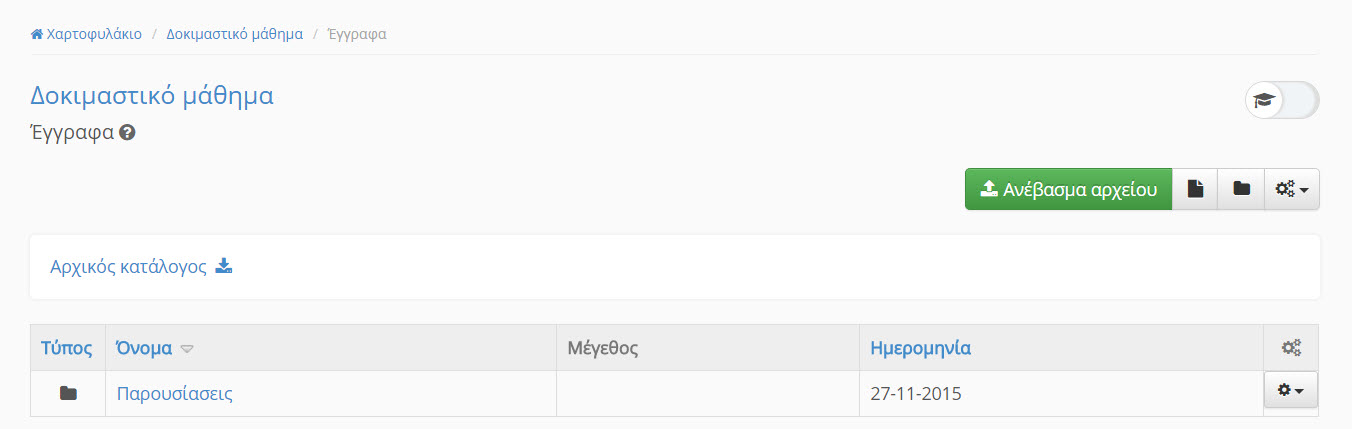 Επιλέγουμε τον κατάλογο που δημιουργήσαμε για να αναρτήσουμε τις παρουσιάσεις του μαθήματος μέσα σε αυτόν.
Μπορούμε να αναρτήσουμε επίσης έγγραφα, αρχεία pdf κτλ.
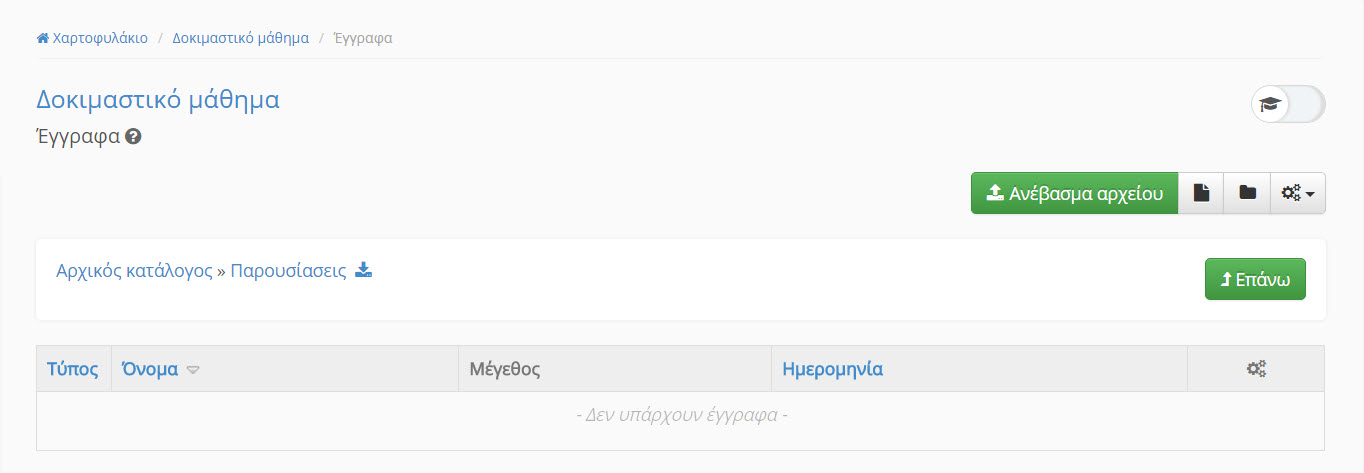 Πάμε να αναρτήσουμε την πρώτη παρουσίαση.
Ανέβασμα αρχείου
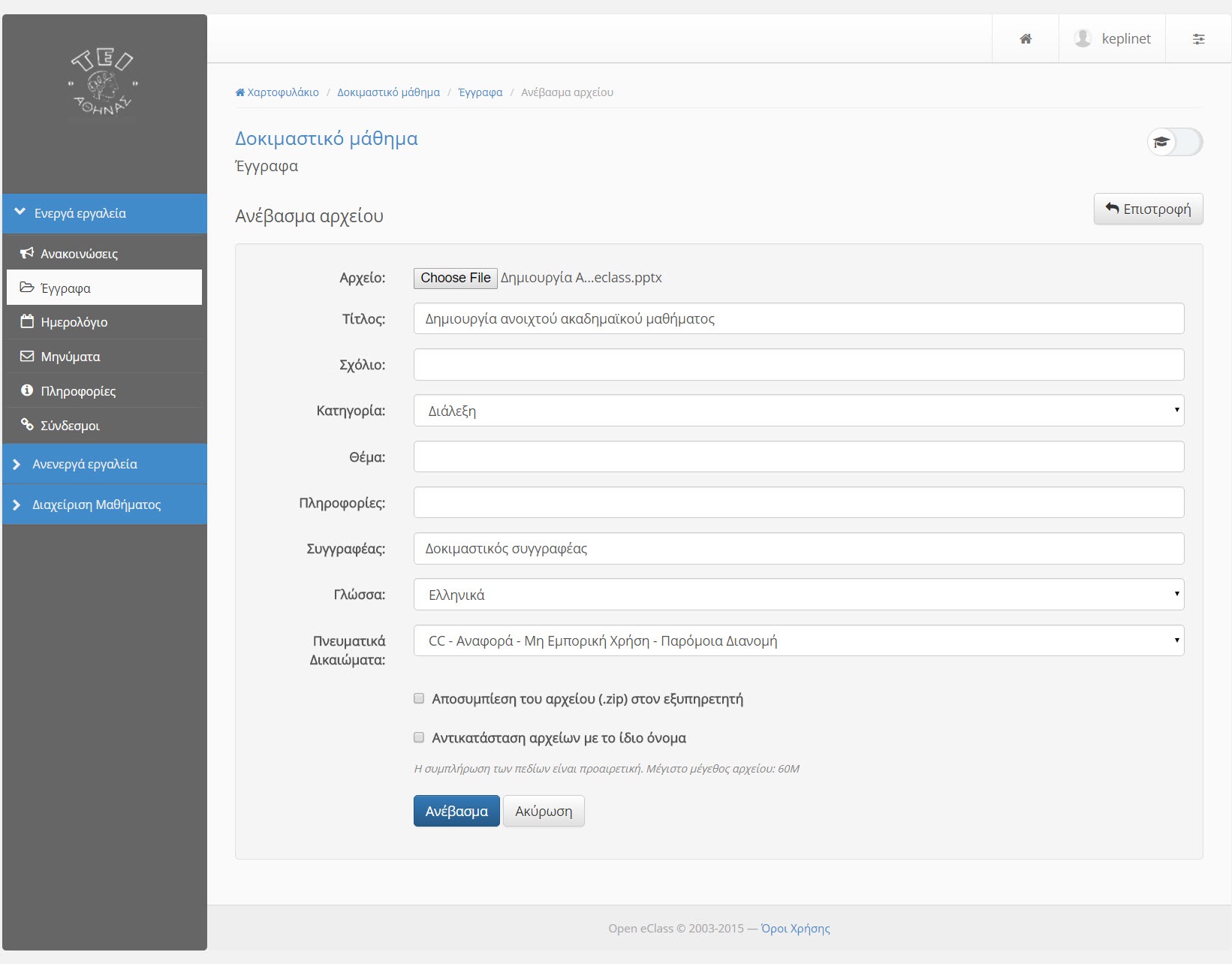 Επιλέγουμε το αρχείο που θέλουμε να ανεβάσουμε από τον υπολογιστή μας
Επιλέγουμε την κατηγορία του αρχείου, διάλεξη, άσκηση, παράδειγμα,  θεωρία…
Συμπληρώνουμε το όνομα του Συγγραφέα
Επιλέγουμε την άδεια διάθεσης του αρχείου
Επιλέγουμε ανέβασμα αρχείου
Επιτυχής ανάρτηση αρχείου
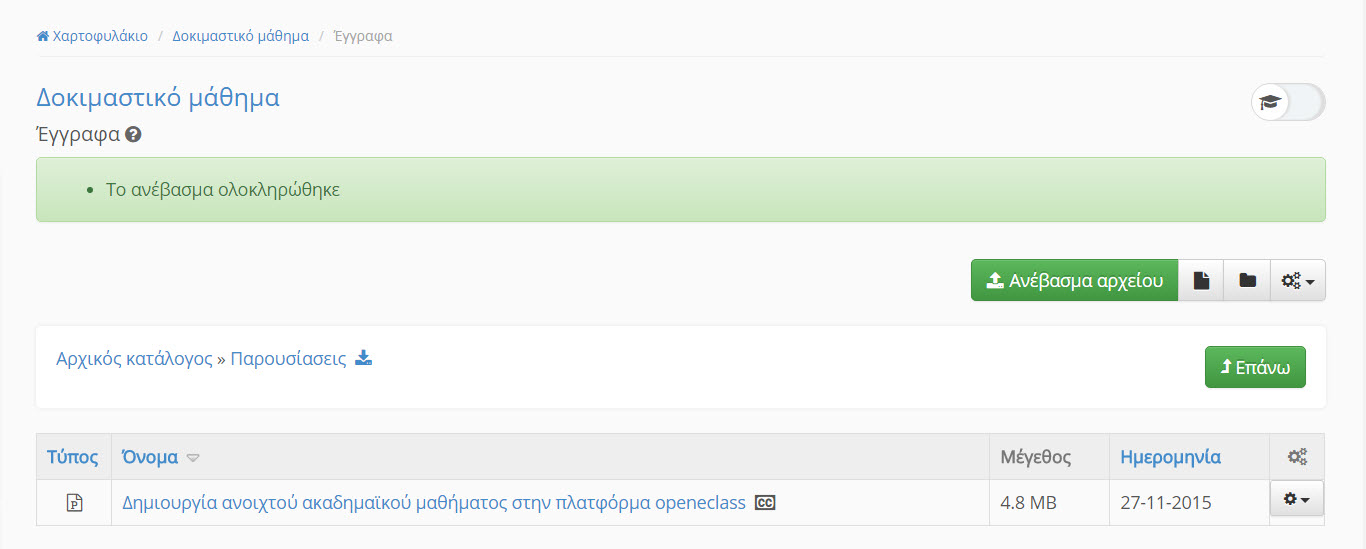 Αφού ανεβάσαμε το αρχείο στη συνέχεια θα πρέπει να το αντιστοιχίσουμε με τη διδακτική ενότητα στην οποία ανήκει.
Επιλογή θεματικής ενότητας
Από το μενού επιστρέφουμε στην αρχική σελίδα του μαθήματος
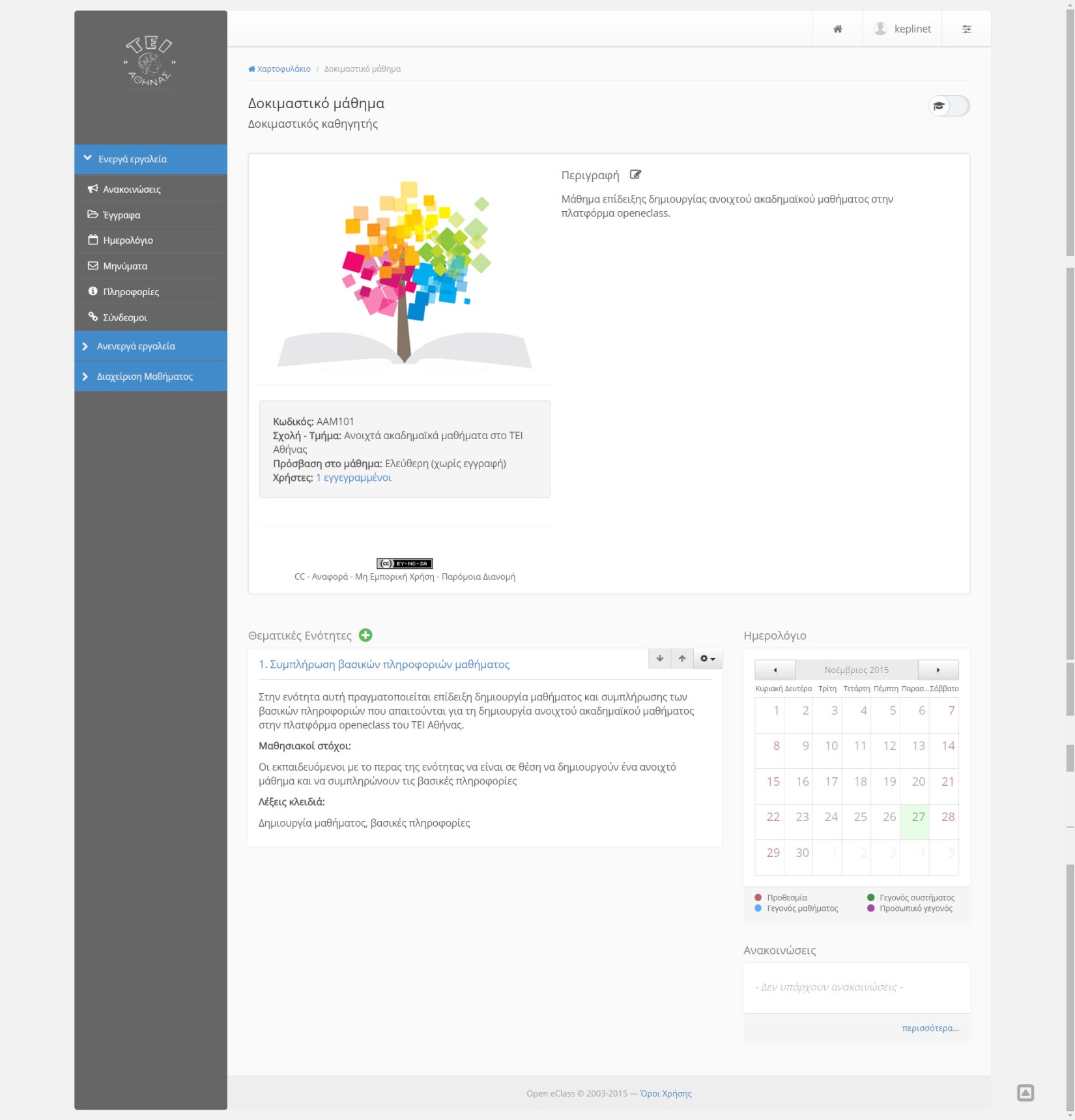 Επιλέγουμε τη θεματική ενότητα για την αντιστοίχιση με το αρχείο που αναρτήσαμε
Προσθήκη εγγράφου στην ενότητα
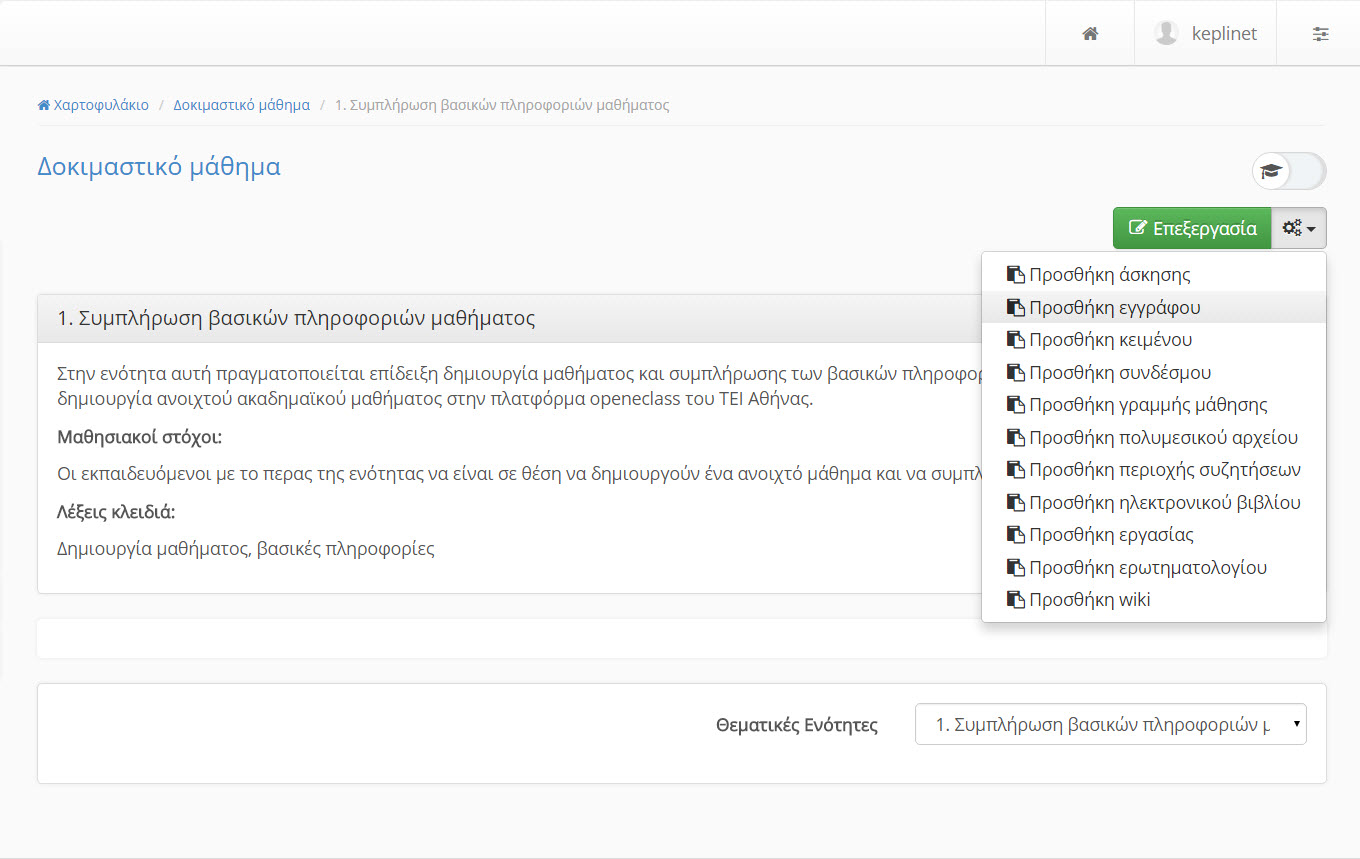 Πατώντας το κουμπί «γρανάζι» εμφανίζονται οι επιλογές προσθήκης.
Επιλέγουμε την προσθήκη εγγράφου.
Επιλογή καταλόγου και αρχείου
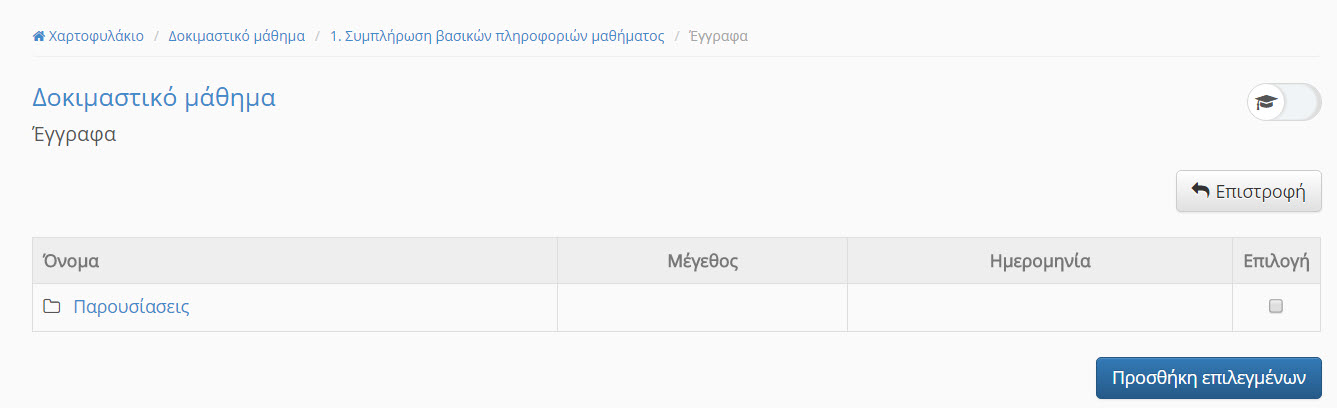 Επιλέγουμε πρώτα τον κατάλογο για να εισέλθουμε σε αυτόν
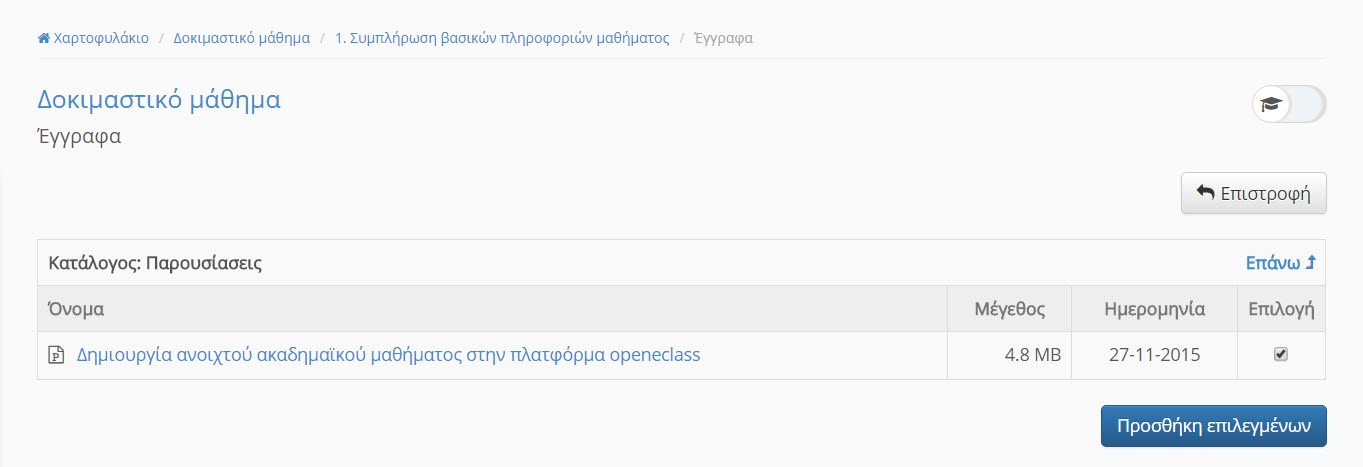 Επιλέγουμε το αρχείο από το checkbox και στη συνέχεια «Προσθήκη επιλεγμένων»
Επιτυχής αντιστοίχιση ενότητας και αρχείου
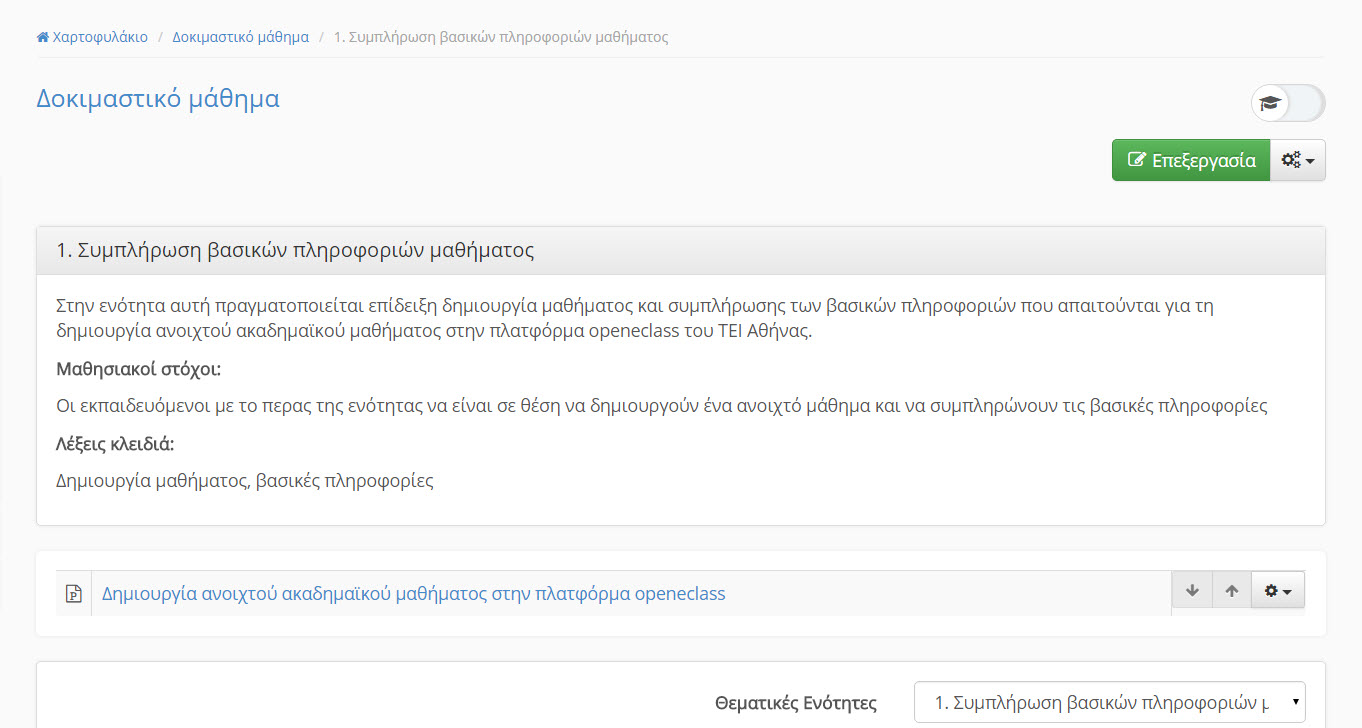 Στην ενότητα τώρα βλέπουμε το αρχείο που αντιστοιχίσαμε
Πίνακας ελέγχου opencourses
Επιλέγοντας από το κεντρικό μενού «Διαχείριση μαθήματος» και έπειτα «Ρυθμίσεις» μεταβαίνουμε στη σελίδα ρυθμίσεων του μαθήματος. Εκεί από το κουμπί «γρανάζι» επιλέγουμε «Πίνακας Ελέγχου Opencourses» ώστε να χαρακτηρίσουμε το μάθημα ως ανοιχτό ακαδημαϊκό μάθημα ή και να ελέγξουμε αν έχουμε συμπληρώσει όλα τα μεταδεδομένα που χρειάζονται ώστε να χαρακτηριστεί το μάθημα ως ανοιχτό μάθημα.
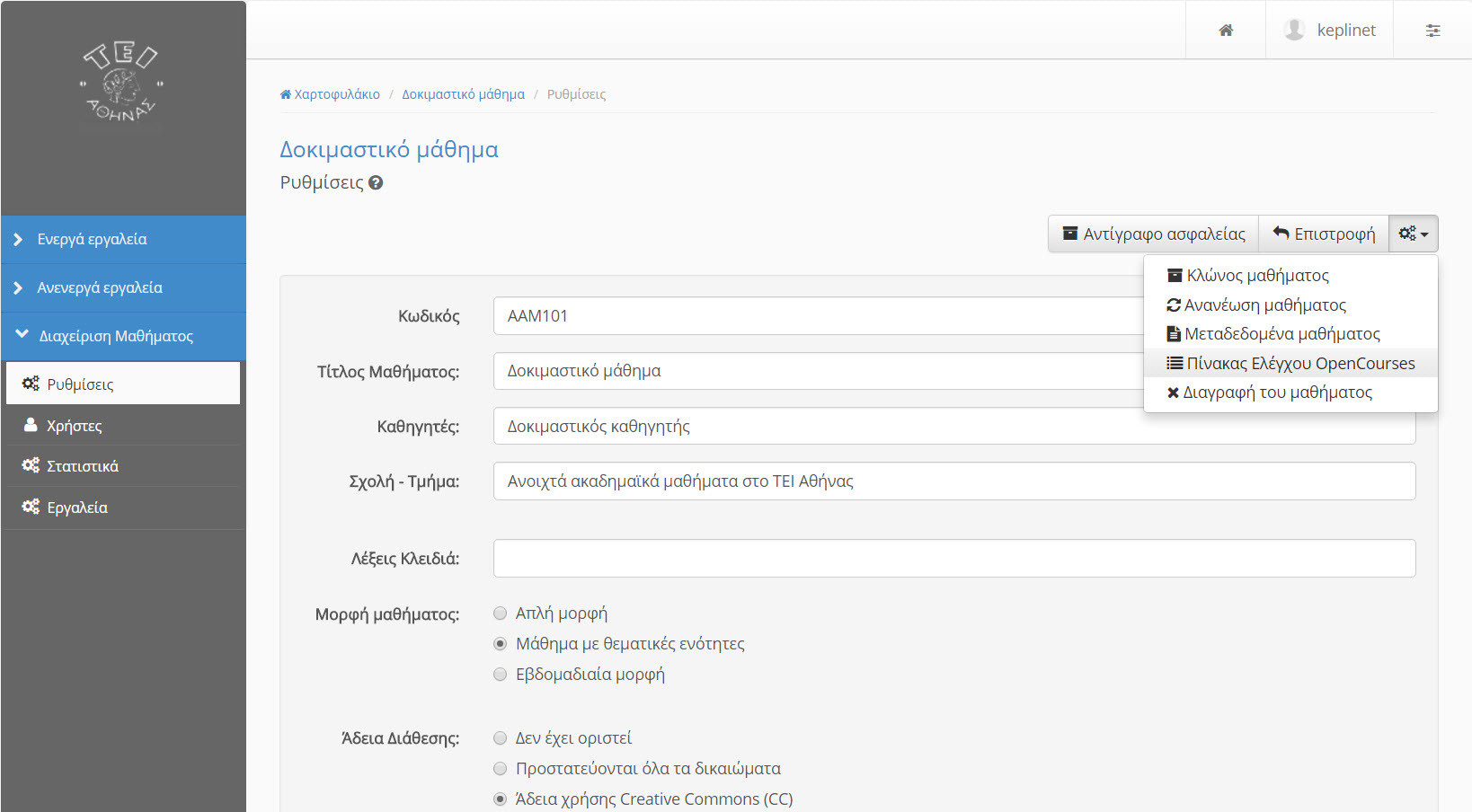 Πίνακας ελέγχου opencourses
Στο πεδίο Χαρακτηρισμός μαθήματος επιλέγουμε «Μάθημα τύπου Open Courses Α-» από το αντίστοιχο checkbox και στη συνέχεια επιλέγουμε «Υποβολή».
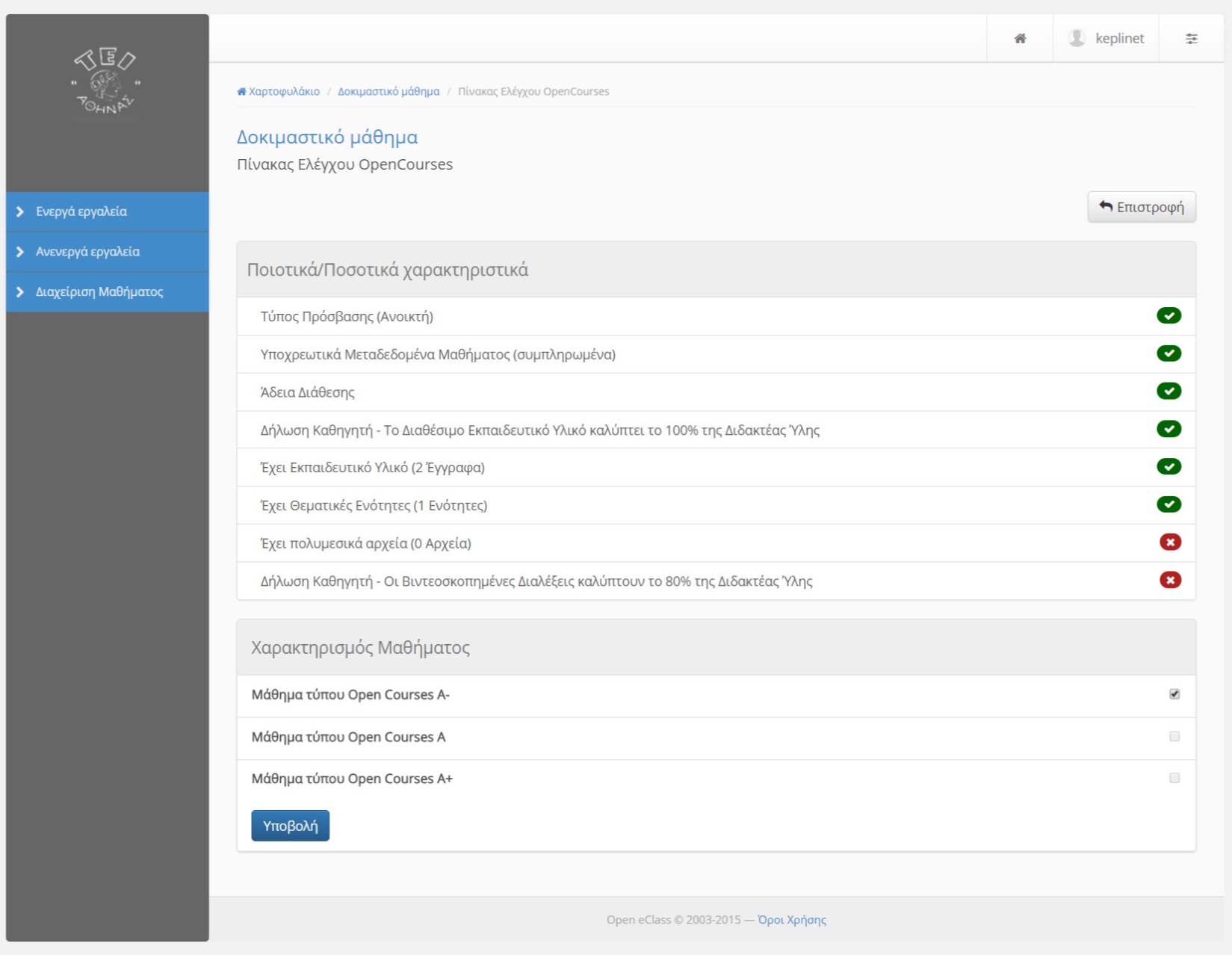 Επιτυχής χαρακτηρισμός μαθήματος Μάθημα τύπου Open Courses Α-
Μετά την «Υποβολή» βλέπουμε ότι το μάθημά μας έχει χαρακτηριστεί επιτυχώς ως «Open Courses Α-»
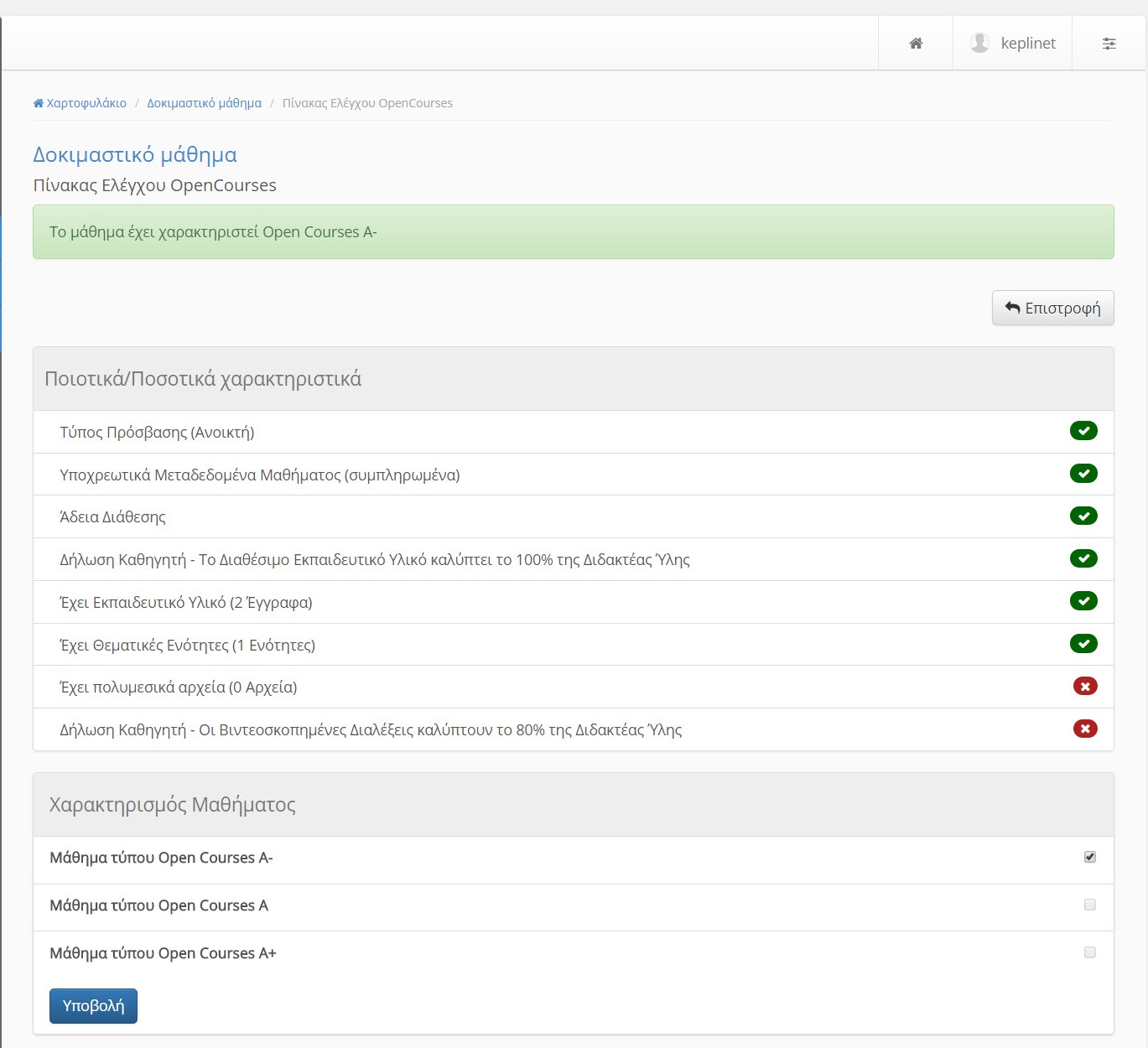 Ανοιχτό μάθημα Επίπεδο Α-Μεταδεδομένα μαθήματος
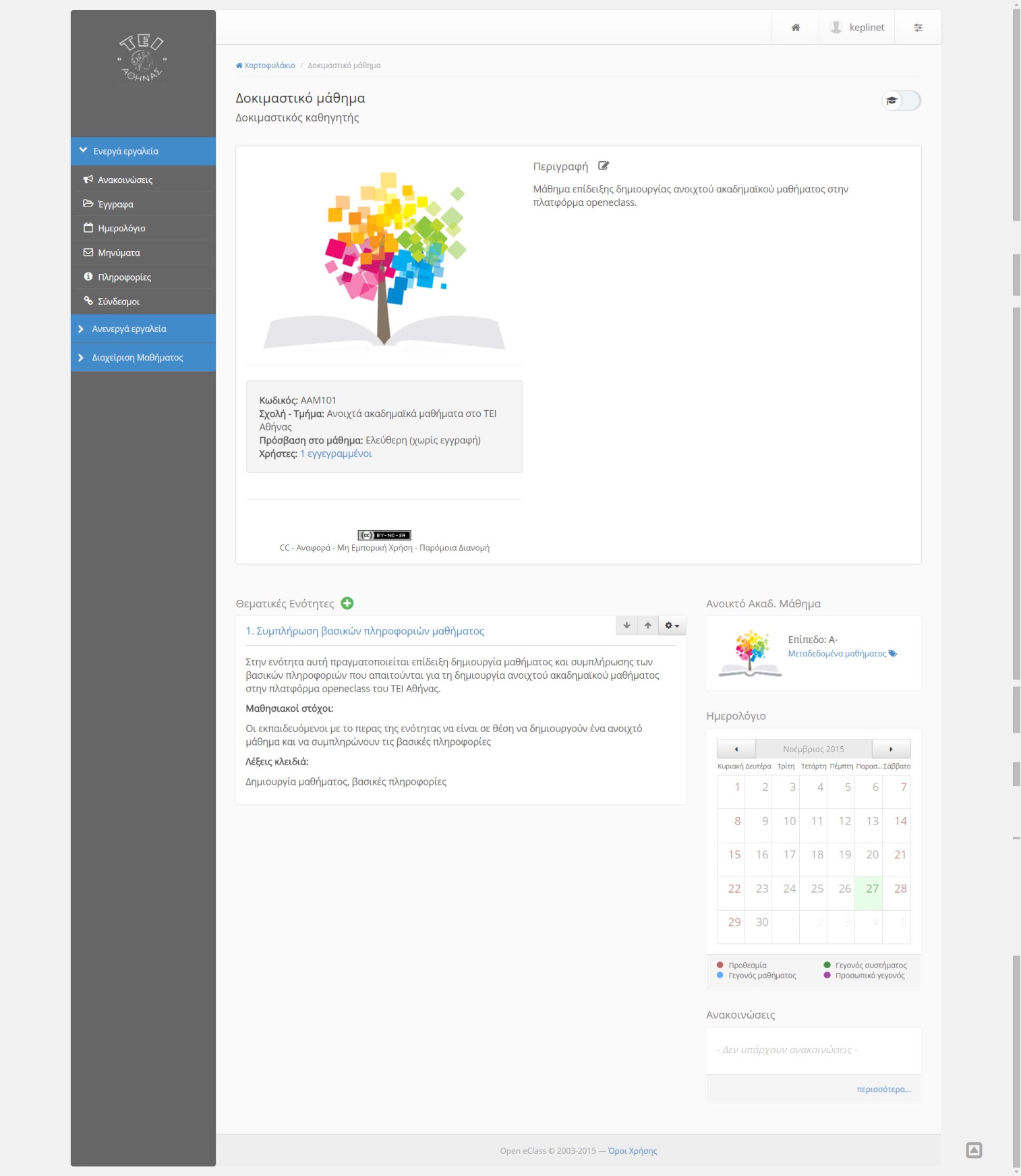 Στην αρχική σελίδα του μαθήματος βλέπουμε πως το μάθημά μας απέκτησε το λογότυπο των ανοιχτών ακαδημαϊκών μαθημάτων και πως έχει εμφανιστεί ο ενεργός υπερσύνδεσμος «Μεταδεδομένα μαθήματος».
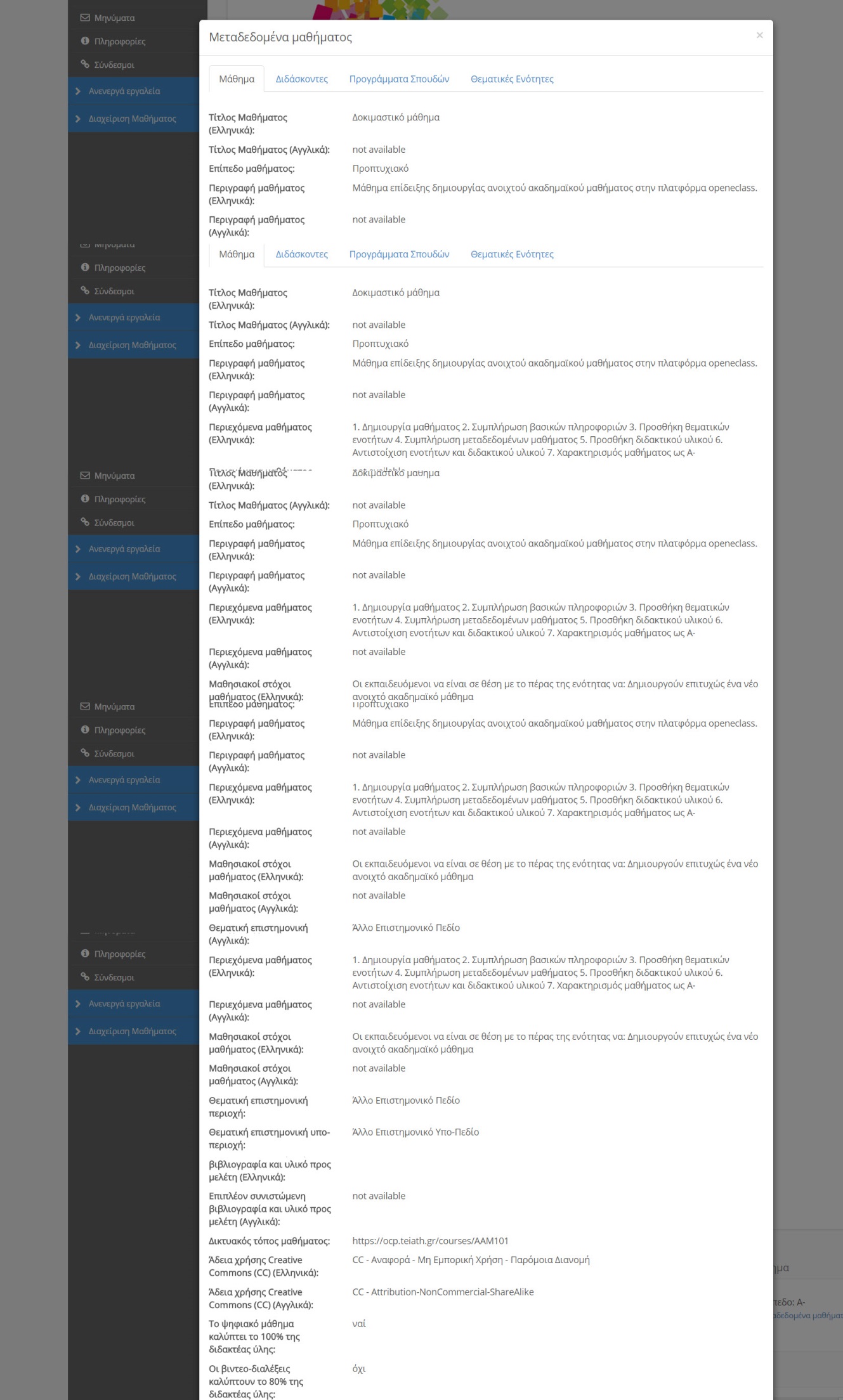 Παρουσίαση μεταδεδομένων μαθήματος
Επιλέγοντας τον ενεργό υπερσύνδεσμο «Μεταδεδομένα μαθήματος» βλέπουμε όλες τις πληροφορίες που συμπληρώσαμε κατά τη δημιουργία του μαθήματος
Συγχαρητήριαμόλις δημιουργήσατε το πρώτο σας ανοιχτό ακαδημαϊκό μάθημα!
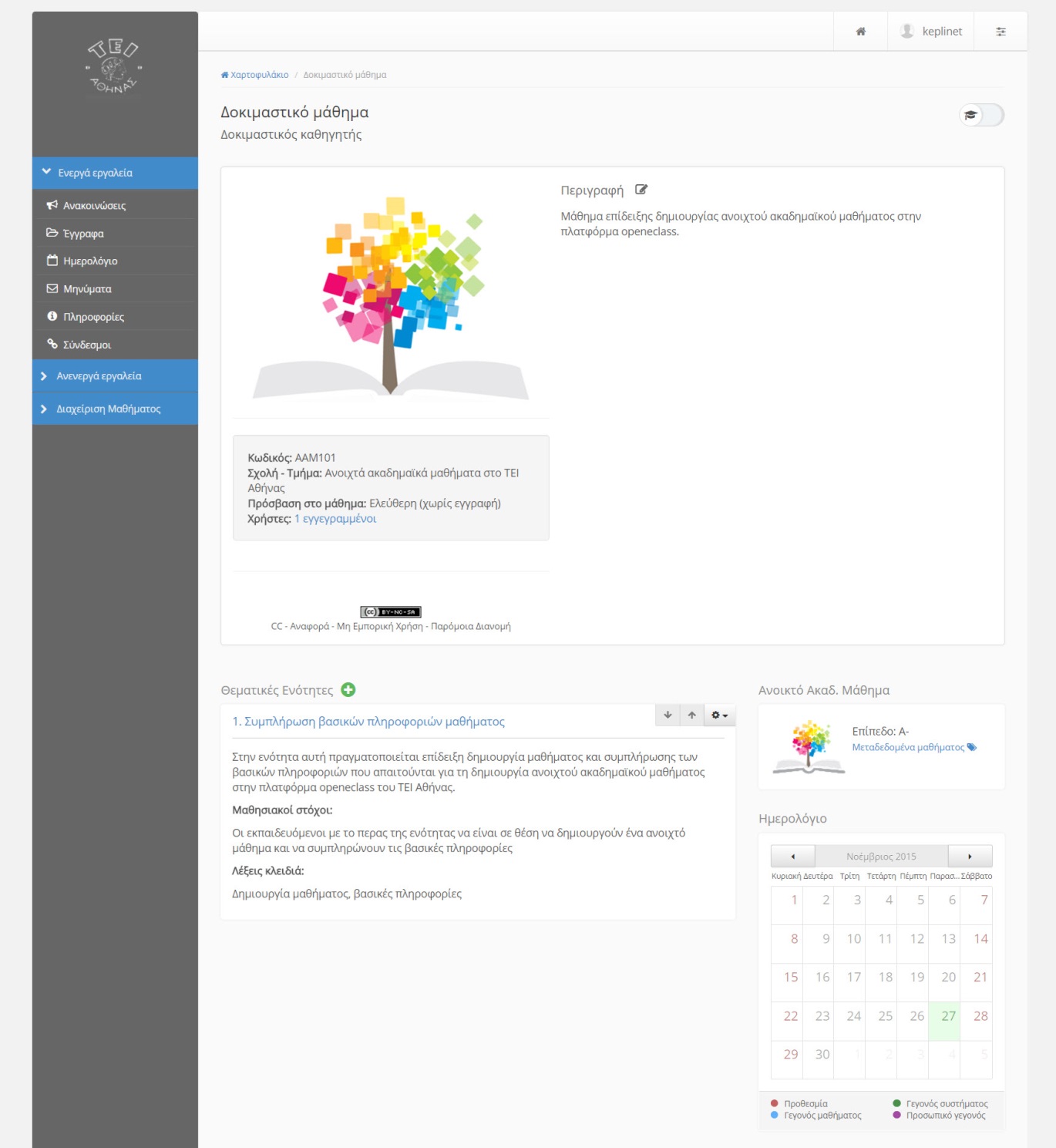 Τέλος Ενότητας
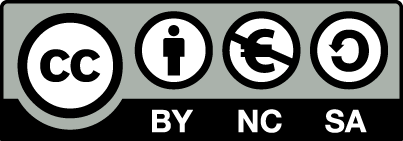 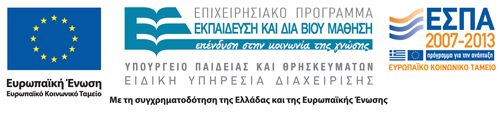 Σημειώματα
Σημείωμα Αναφοράς
Copyright Τεχνολογικό Εκπαιδευτικό Ίδρυμα Αθήνας, Ομάδα ανάπτυξης Ανοιχτών Ακαδημαϊκών Μαθημάτων 2014. Ομάδα ανάπτυξης Ανοιχτών Ακαδημαϊκών Μαθημάτων. «Δημιουργία Ανοιχτού Ακαδημαϊκού Μαθήματος στην πλατφόρμα openeclass». Έκδοση: 1.0. Αθήνα 2014. Διαθέσιμο από τη δικτυακή διεύθυνση: ocp.teiath.gr.
Σημείωμα Αδειοδότησης
Το παρόν υλικό διατίθεται με τους όρους της άδειας χρήσης Creative Commons Αναφορά, Μη Εμπορική Χρήση Παρόμοια Διανομή 4.0 [1] ή μεταγενέστερη, Διεθνής Έκδοση.   Εξαιρούνται τα αυτοτελή έργα τρίτων π.χ. φωτογραφίες, διαγράμματα κ.λ.π., τα οποία εμπεριέχονται σε αυτό. Οι όροι χρήσης των έργων τρίτων επεξηγούνται στη διαφάνεια  «Επεξήγηση όρων χρήσης έργων τρίτων». 
Τα έργα για τα οποία έχει ζητηθεί άδεια  αναφέρονται στο «Σημείωμα  Χρήσης Έργων Τρίτων».
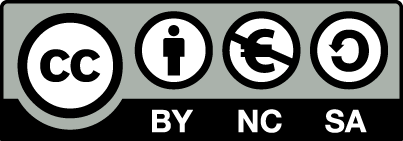 [1] http://creativecommons.org/licenses/by-nc-sa/4.0/ 
Ως Μη Εμπορική ορίζεται η χρήση:
που δεν περιλαμβάνει άμεσο ή έμμεσο οικονομικό όφελος από την χρήση του έργου, για το διανομέα του έργου και αδειοδόχο
που δεν περιλαμβάνει οικονομική συναλλαγή ως προϋπόθεση για τη χρήση ή πρόσβαση στο έργο
που δεν προσπορίζει στο διανομέα του έργου και αδειοδόχο έμμεσο οικονομικό όφελος (π.χ. διαφημίσεις) από την προβολή του έργου σε διαδικτυακό τόπο
Ο δικαιούχος μπορεί να παρέχει στον αδειοδόχο ξεχωριστή άδεια να χρησιμοποιεί το έργο για εμπορική χρήση, εφόσον αυτό του ζητηθεί.
Επεξήγηση όρων χρήσης έργων τρίτων
Δεν επιτρέπεται η επαναχρησιμοποίηση του έργου, παρά μόνο εάν ζητηθεί εκ νέου άδεια από το δημιουργό.
©
διαθέσιμο με άδεια CC-BY
Επιτρέπεται η επαναχρησιμοποίηση του έργου και η δημιουργία παραγώγων αυτού με απλή αναφορά του δημιουργού.
διαθέσιμο με άδεια CC-BY-SA
Επιτρέπεται η επαναχρησιμοποίηση του έργου με αναφορά του δημιουργού, και διάθεση του έργου ή του παράγωγου αυτού με την ίδια άδεια.
διαθέσιμο με άδεια CC-BY-ND
Επιτρέπεται η επαναχρησιμοποίηση του έργου με αναφορά του δημιουργού. 
Δεν επιτρέπεται η δημιουργία παραγώγων του έργου.
διαθέσιμο με άδεια CC-BY-NC
Επιτρέπεται η επαναχρησιμοποίηση του έργου με αναφορά του δημιουργού. 
Δεν επιτρέπεται η εμπορική χρήση του έργου.
Επιτρέπεται η επαναχρησιμοποίηση του έργου με αναφορά του δημιουργού
και διάθεση του έργου ή του παράγωγου αυτού με την ίδια άδεια.
Δεν επιτρέπεται η εμπορική χρήση του έργου.
διαθέσιμο με άδεια CC-BY-NC-SA
διαθέσιμο με άδεια CC-BY-NC-ND
Επιτρέπεται η επαναχρησιμοποίηση του έργου με αναφορά του δημιουργού.
Δεν επιτρέπεται η εμπορική χρήση του έργου και η δημιουργία παραγώγων του.
Επιτρέπεται η επαναχρησιμοποίηση του έργου, η δημιουργία παραγώγων αυτού και η εμπορική του χρήση, χωρίς αναφορά του δημιουργού.
διαθέσιμο με άδεια 
CC0 Public Domain
Επιτρέπεται η επαναχρησιμοποίηση του έργου, η δημιουργία παραγώγων αυτού και η εμπορική του χρήση, χωρίς αναφορά του δημιουργού.
διαθέσιμο ως κοινό κτήμα
χωρίς σήμανση
Συνήθως δεν επιτρέπεται η επαναχρησιμοποίηση του έργου.
42
Διατήρηση Σημειωμάτων
Οποιαδήποτε αναπαραγωγή ή διασκευή του υλικού θα πρέπει να συμπεριλαμβάνει:
το Σημείωμα Αναφοράς
το Σημείωμα Αδειοδότησης
τη δήλωση Διατήρησης Σημειωμάτων
το Σημείωμα Χρήσης Έργων Τρίτων (εφόσον υπάρχει)
μαζί με τους συνοδευόμενους υπερσυνδέσμους.
Χρηματοδότηση
Το παρόν εκπαιδευτικό υλικό έχει αναπτυχθεί στo πλαίσιo του εκπαιδευτικού έργου του διδάσκοντα.
Το έργο «Ανοικτά Ακαδημαϊκά Μαθήματα στο ΤΕΙ Αθήνας» έχει χρηματοδοτήσει μόνο την αναδιαμόρφωση του εκπαιδευτικού υλικού. 
Το έργο υλοποιείται στο πλαίσιο του Επιχειρησιακού Προγράμματος «Εκπαίδευση και Δια Βίου Μάθηση» και συγχρηματοδοτείται από την Ευρωπαϊκή Ένωση (Ευρωπαϊκό Κοινωνικό Ταμείο) και από εθνικούς πόρους.
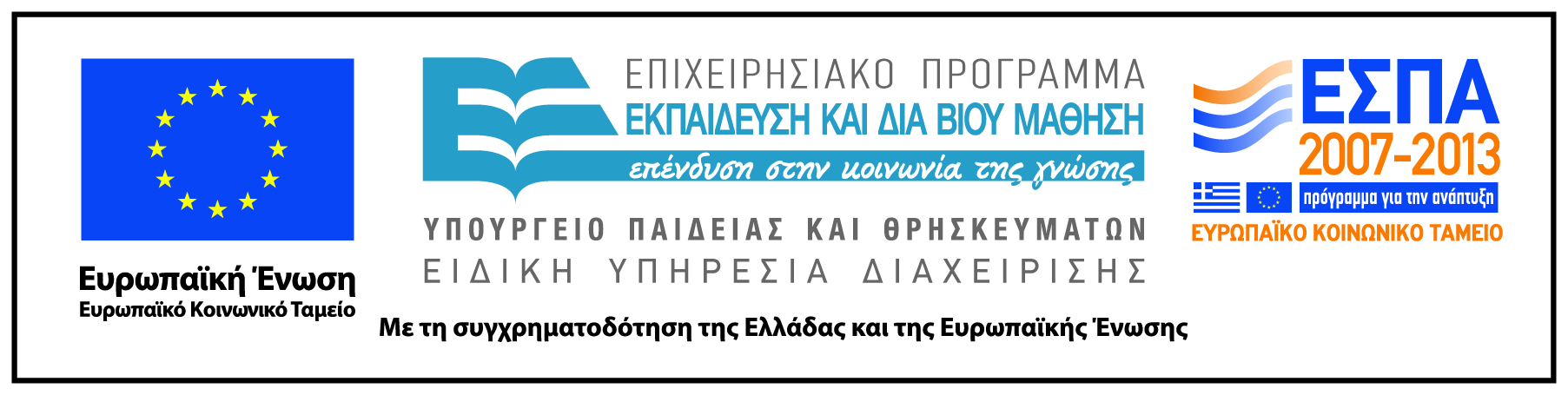